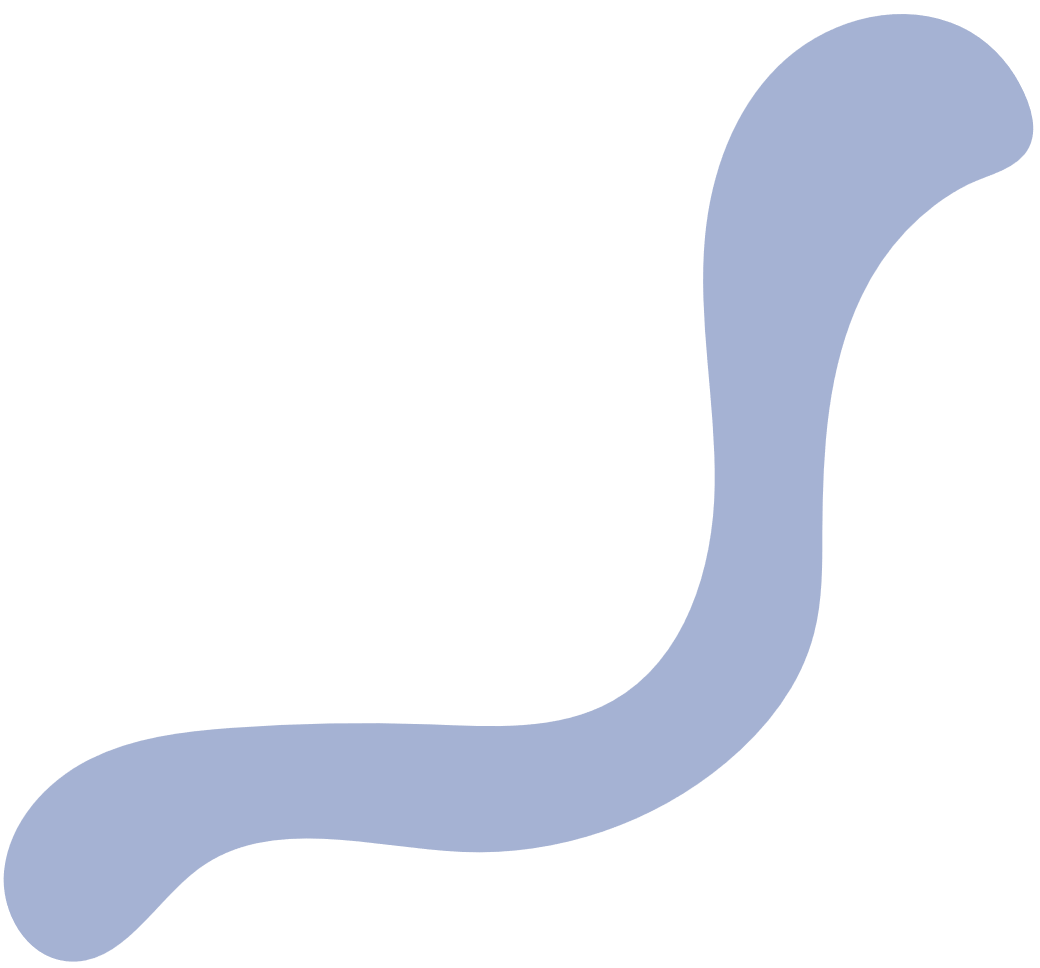 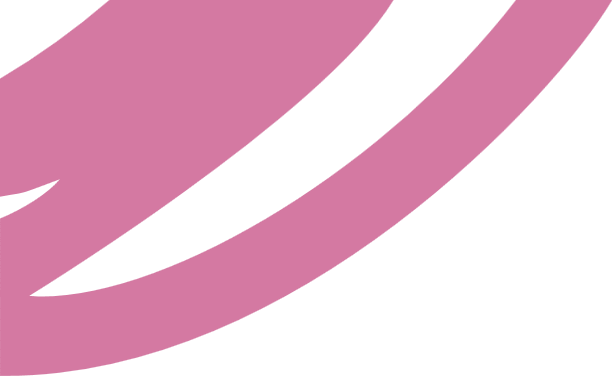 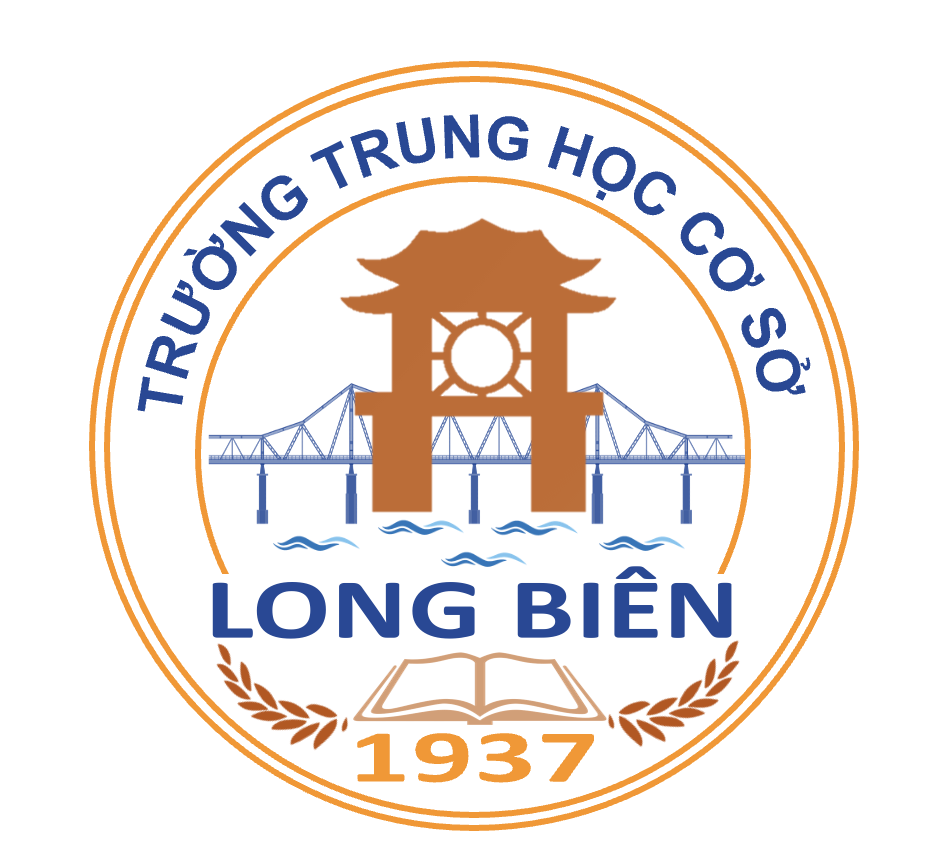 TRƯỜNG THCS LONG BIÊN
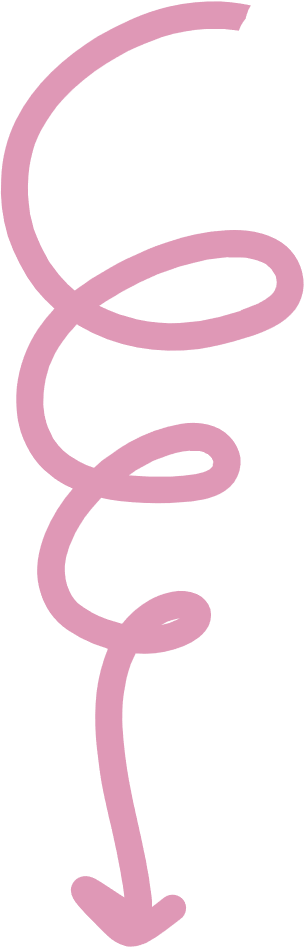 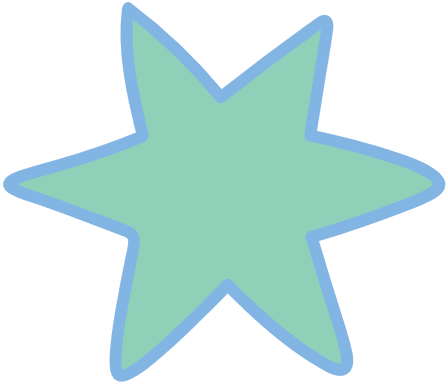 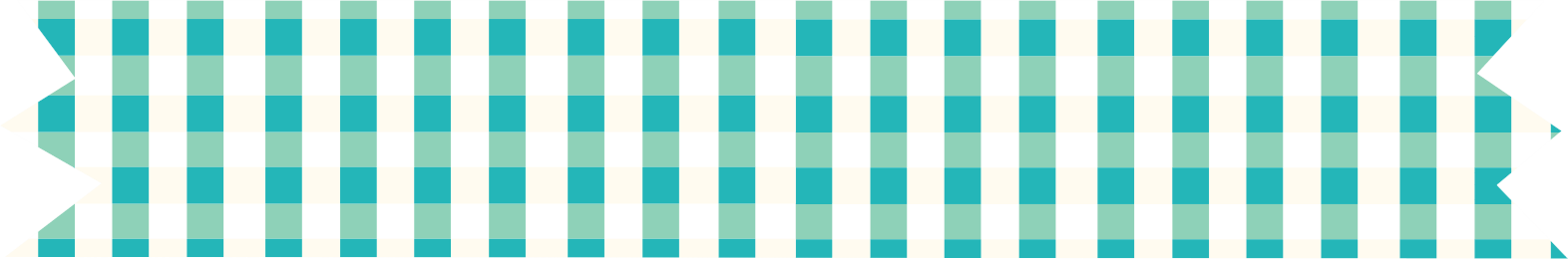 BÀI GIẢNG ĐIỆN TỬ MÔN NGỮ VĂN 6

BÀI 6. TRUYỆN
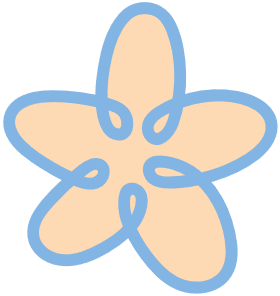 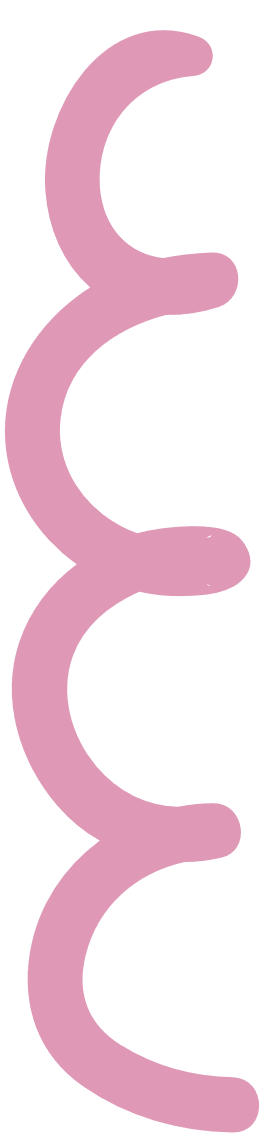 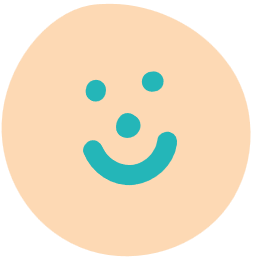 Tiết 84: Nói và Nghe
KỂ LẠI MỘT TRẢI NGHIỆM 
ĐÁNG NHỚ (tiếp)
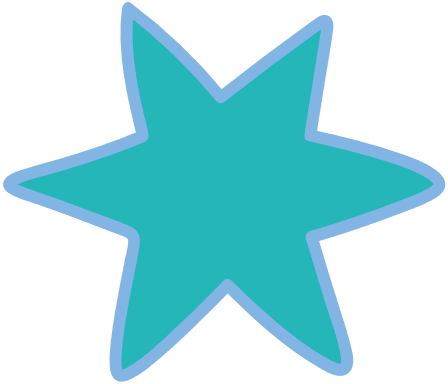 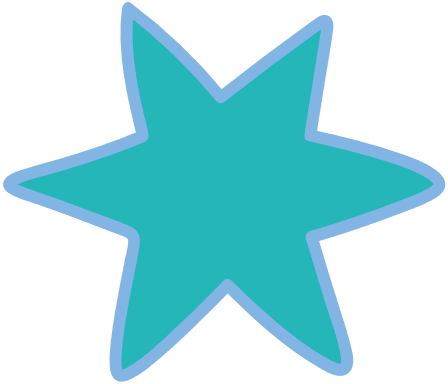 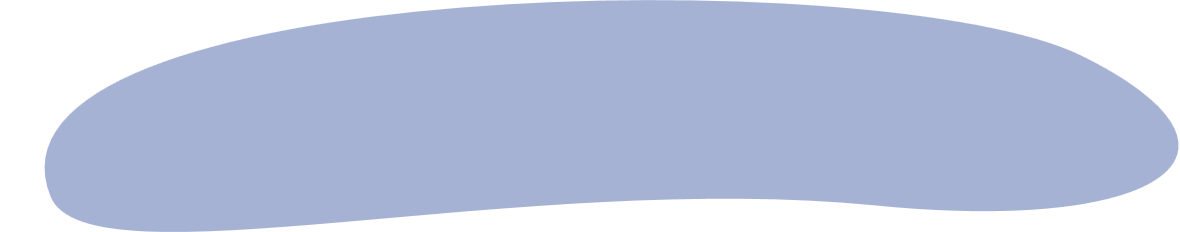 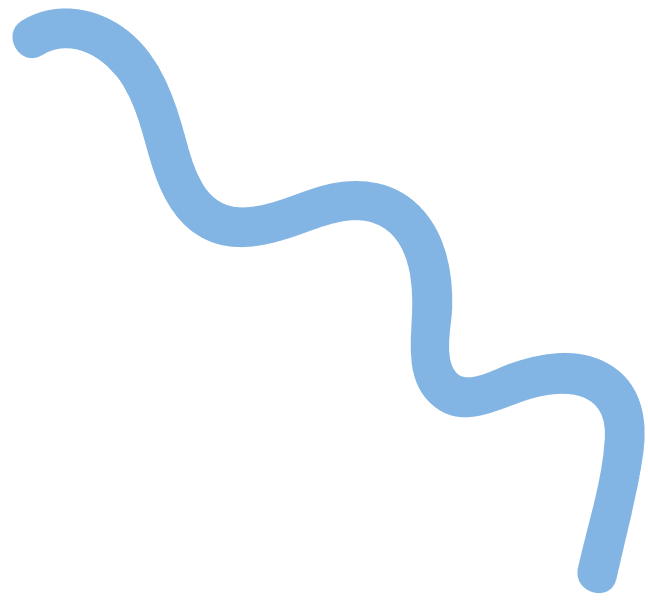 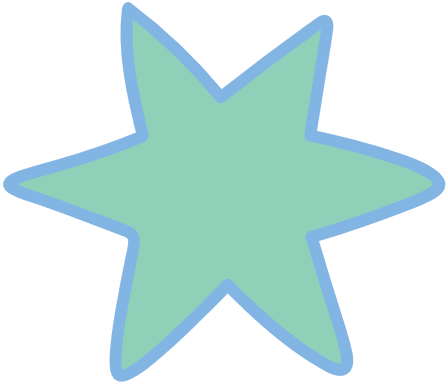 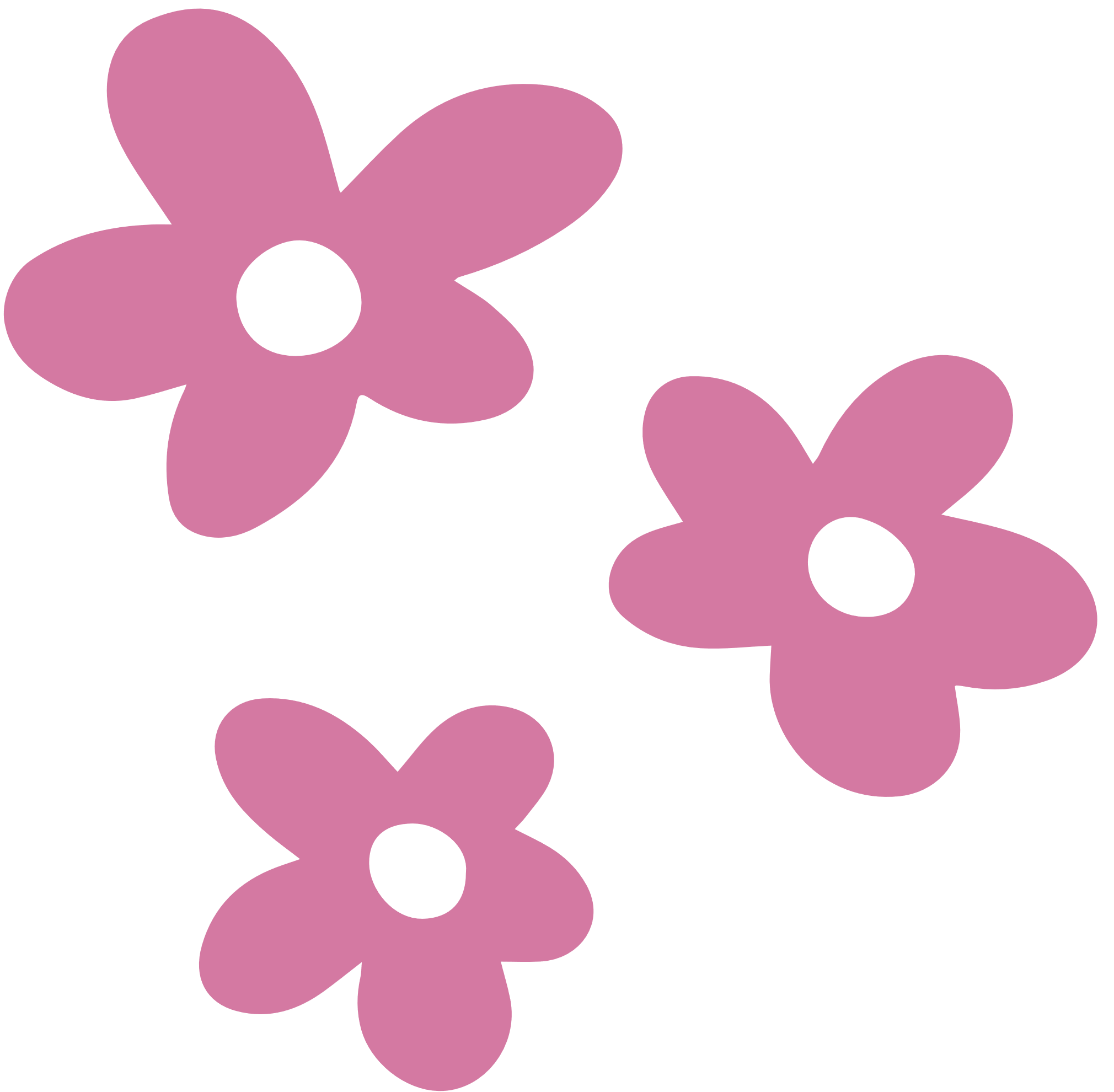 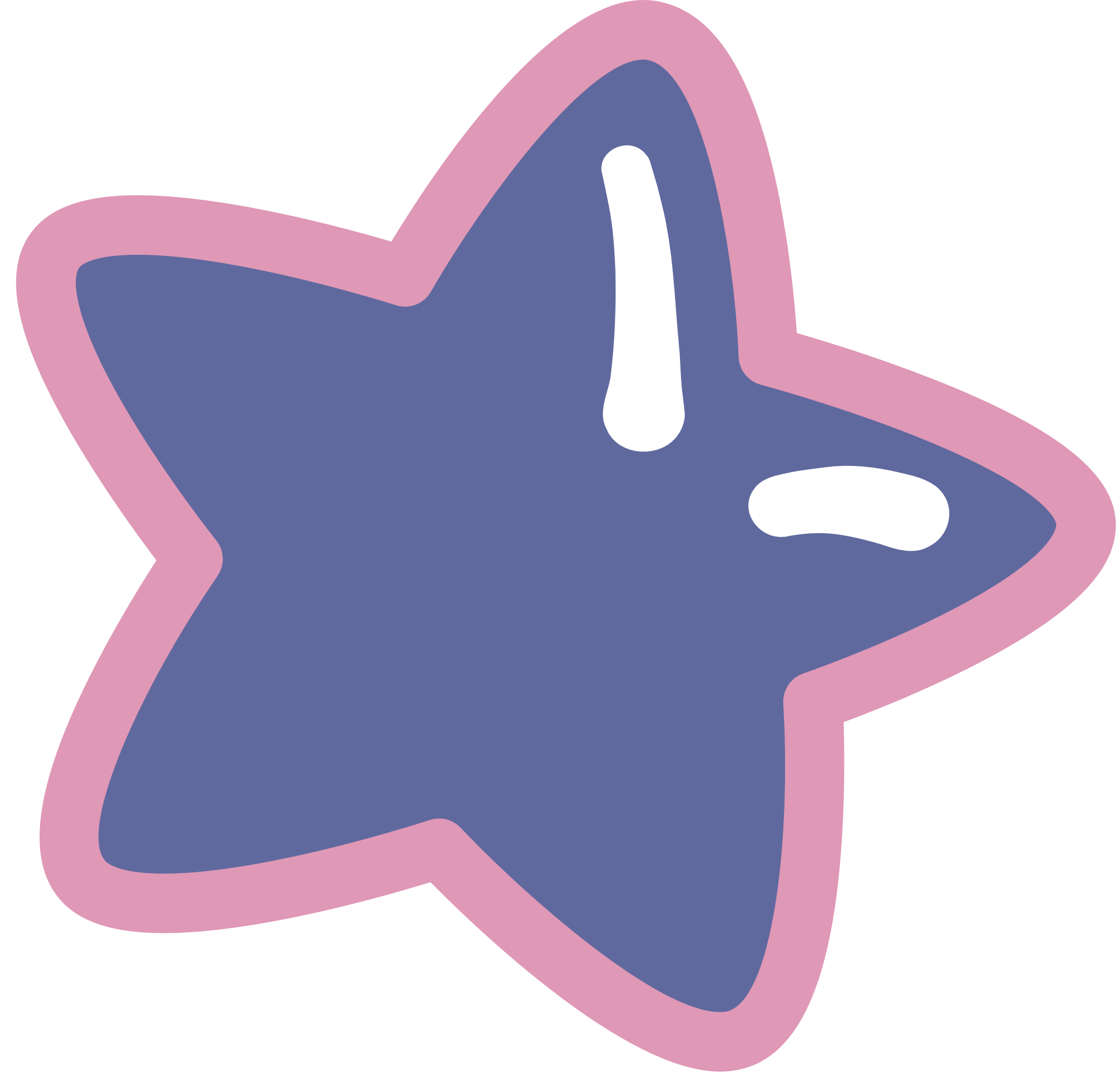 GV: Trần Thúy An
Tổ Xã hội
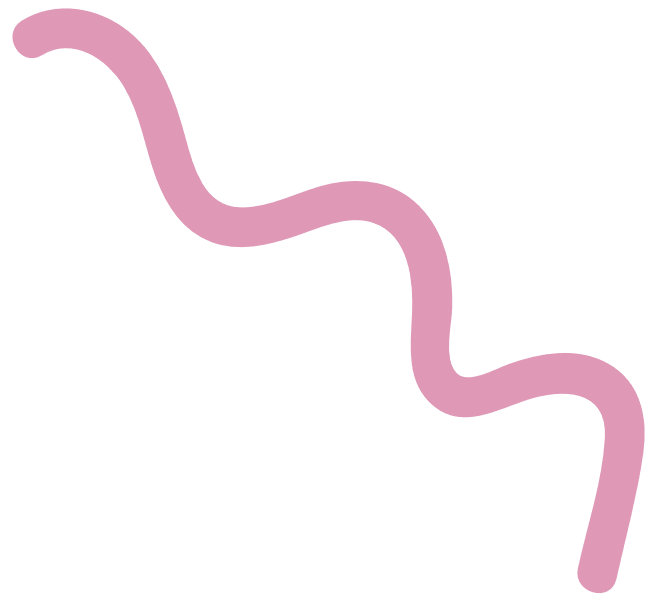 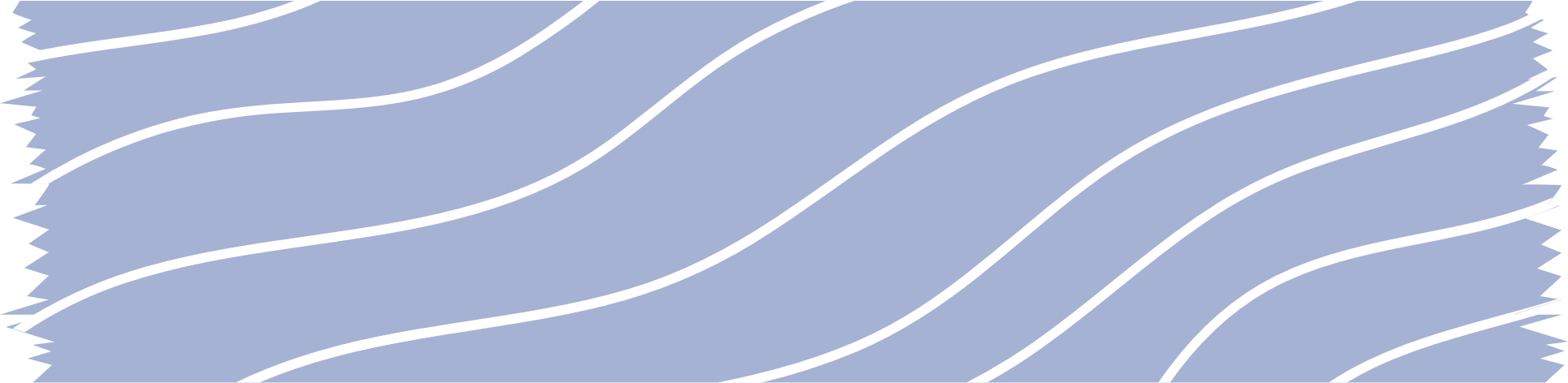 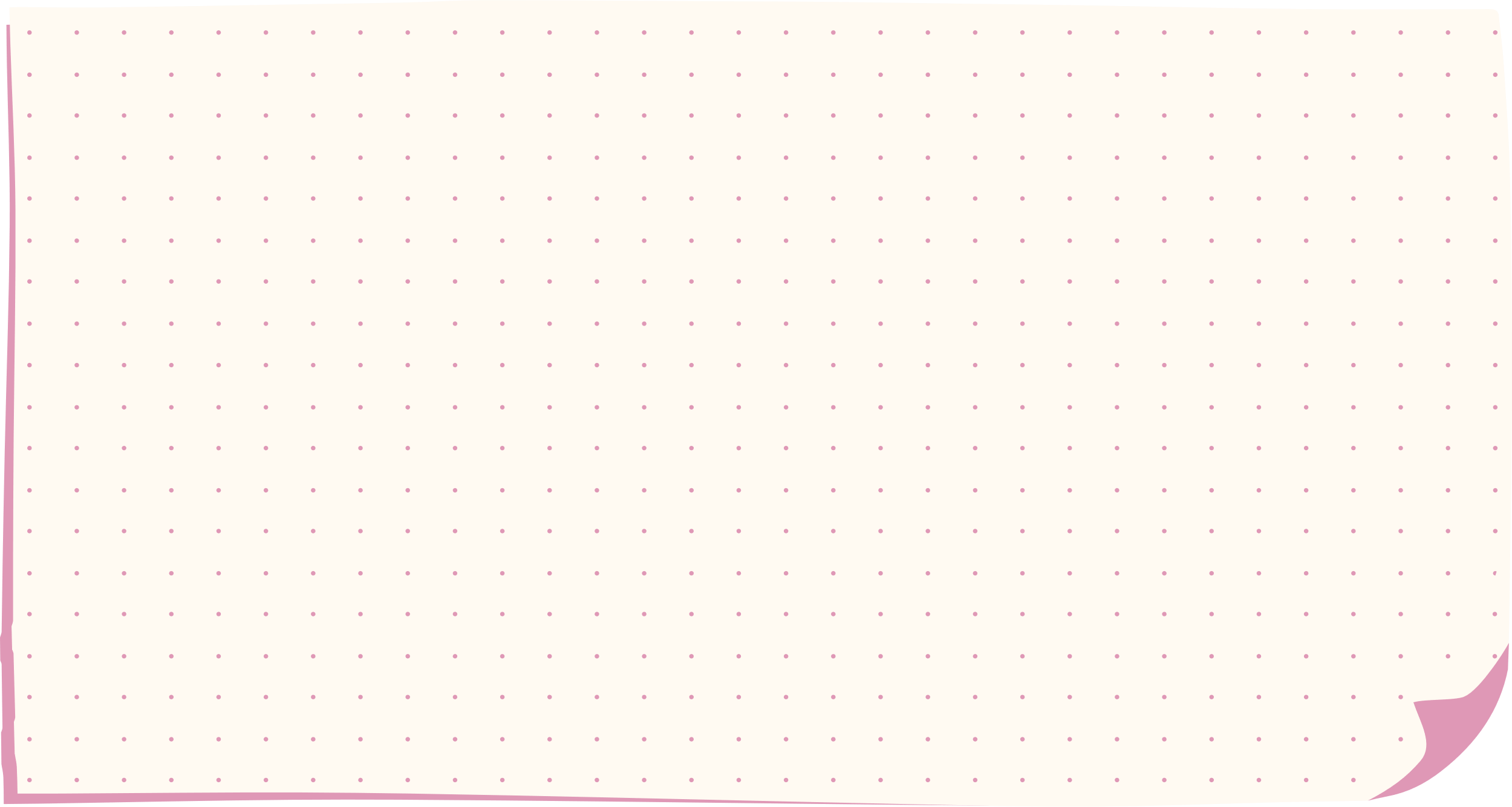 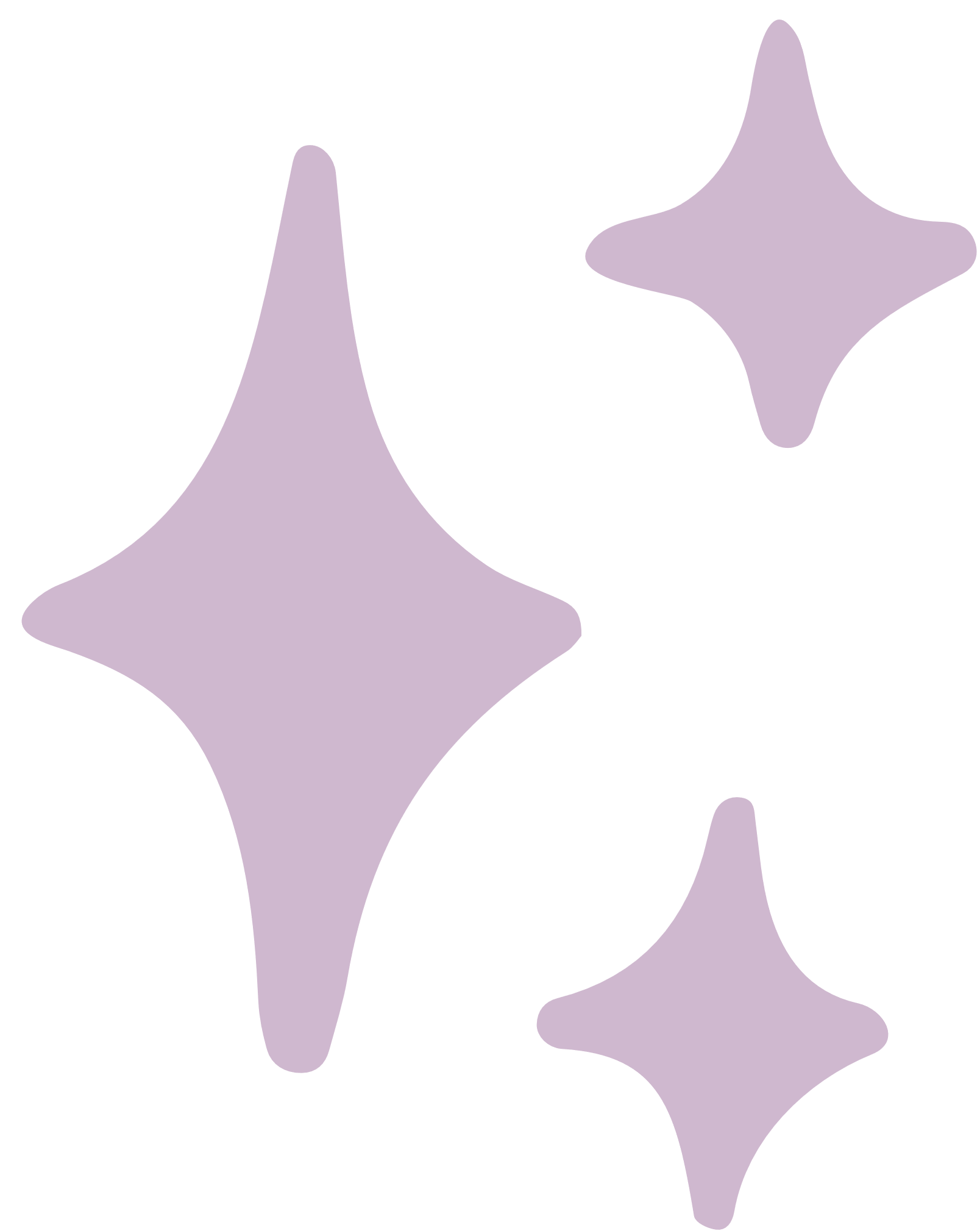 Các em đã hoàn thành xong bài viết kể lại trải nghiệm đáng nhớ của bản thân. Vậy nếu trải nghiệm đó được kể lại bằng hình thức nói thì sẽ có gì khác với hình thức viết?
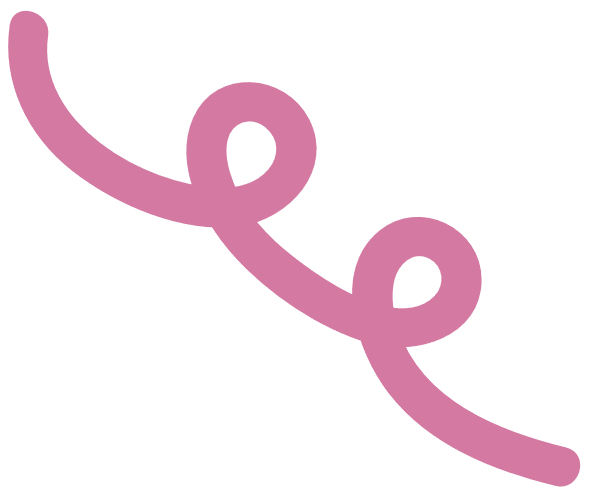 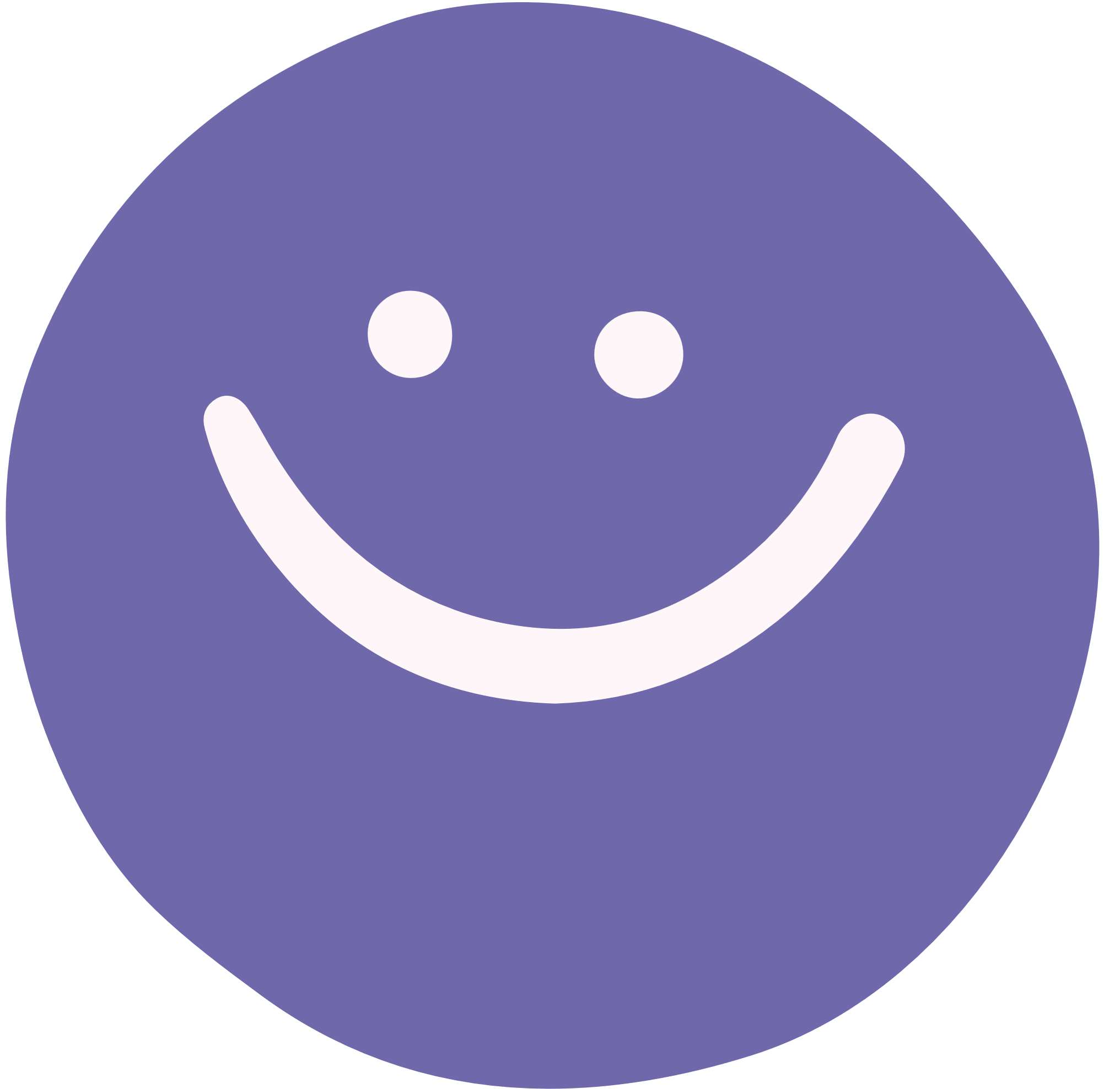 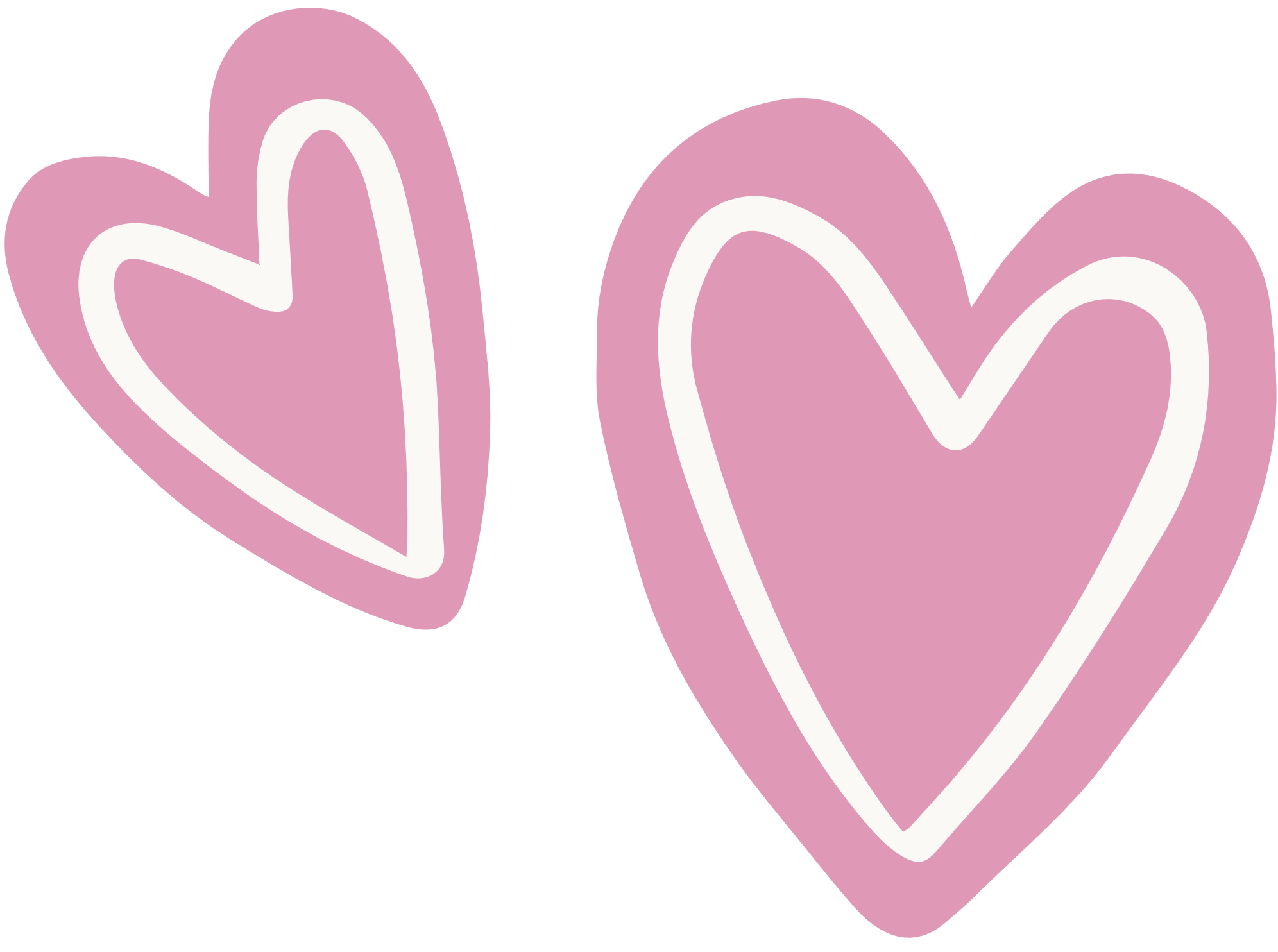 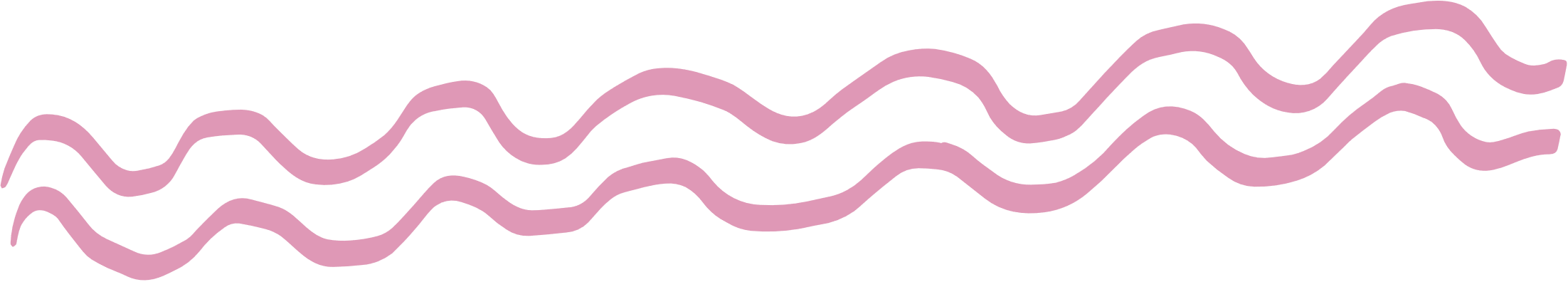 CHUẨN BỊ: Xây dựng dàn ý cho bài kể về một trải nghiệm.
THỰC HIỆN: Hoạt động kể
CHÚ Ý: Nội dung và cách thức kể; những lỗi thường mắc khi kể bằng lời nói.
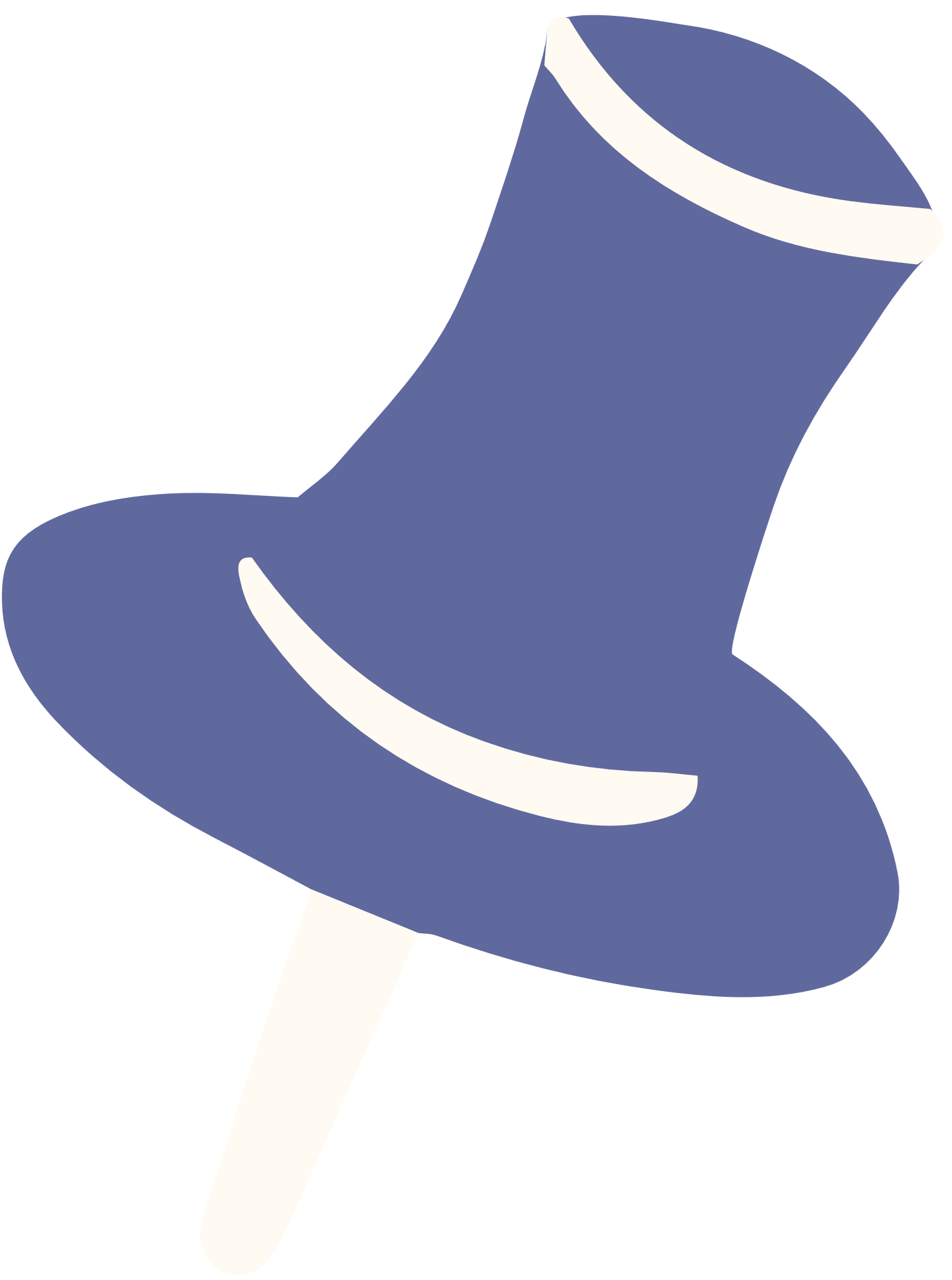 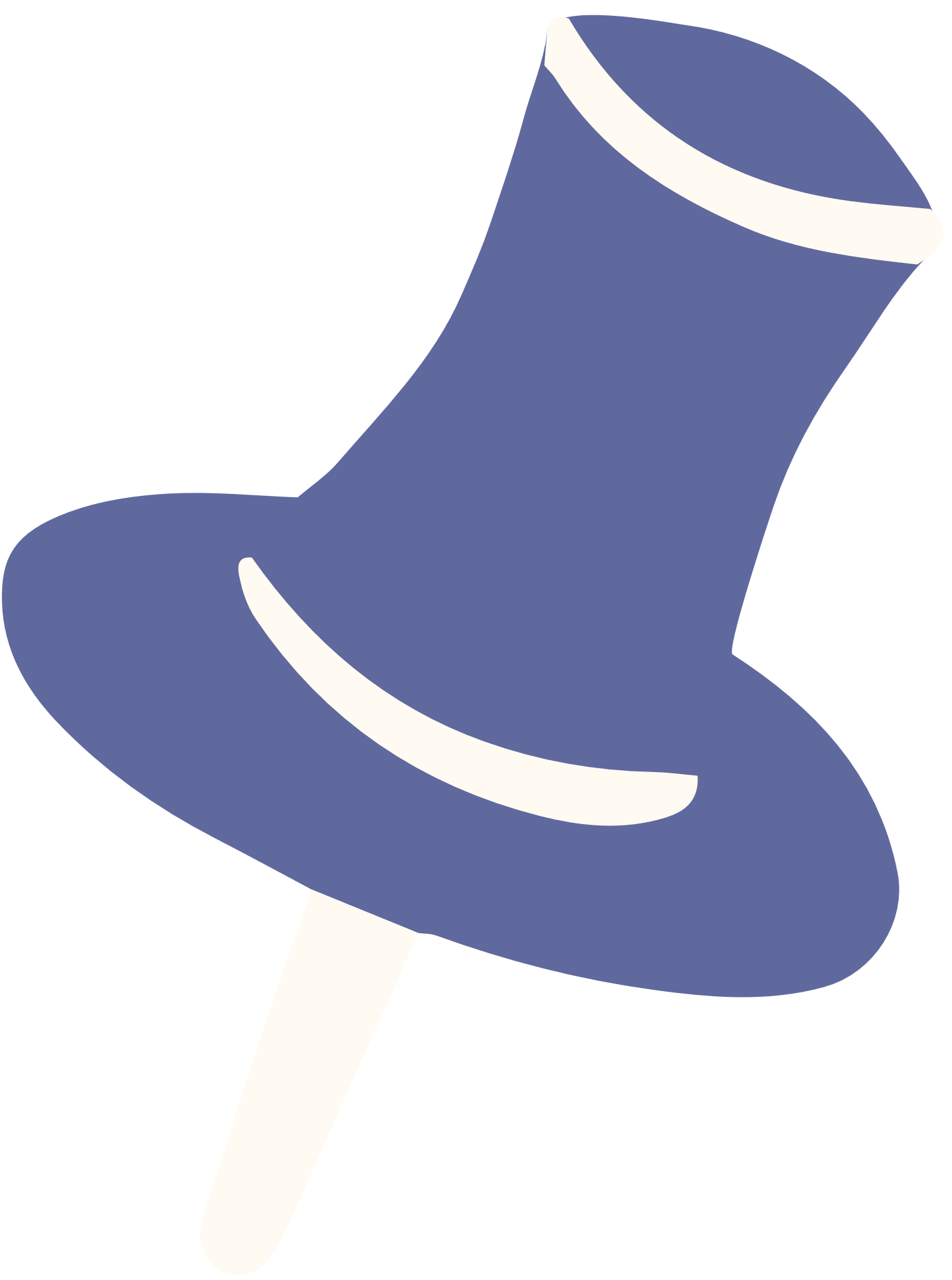 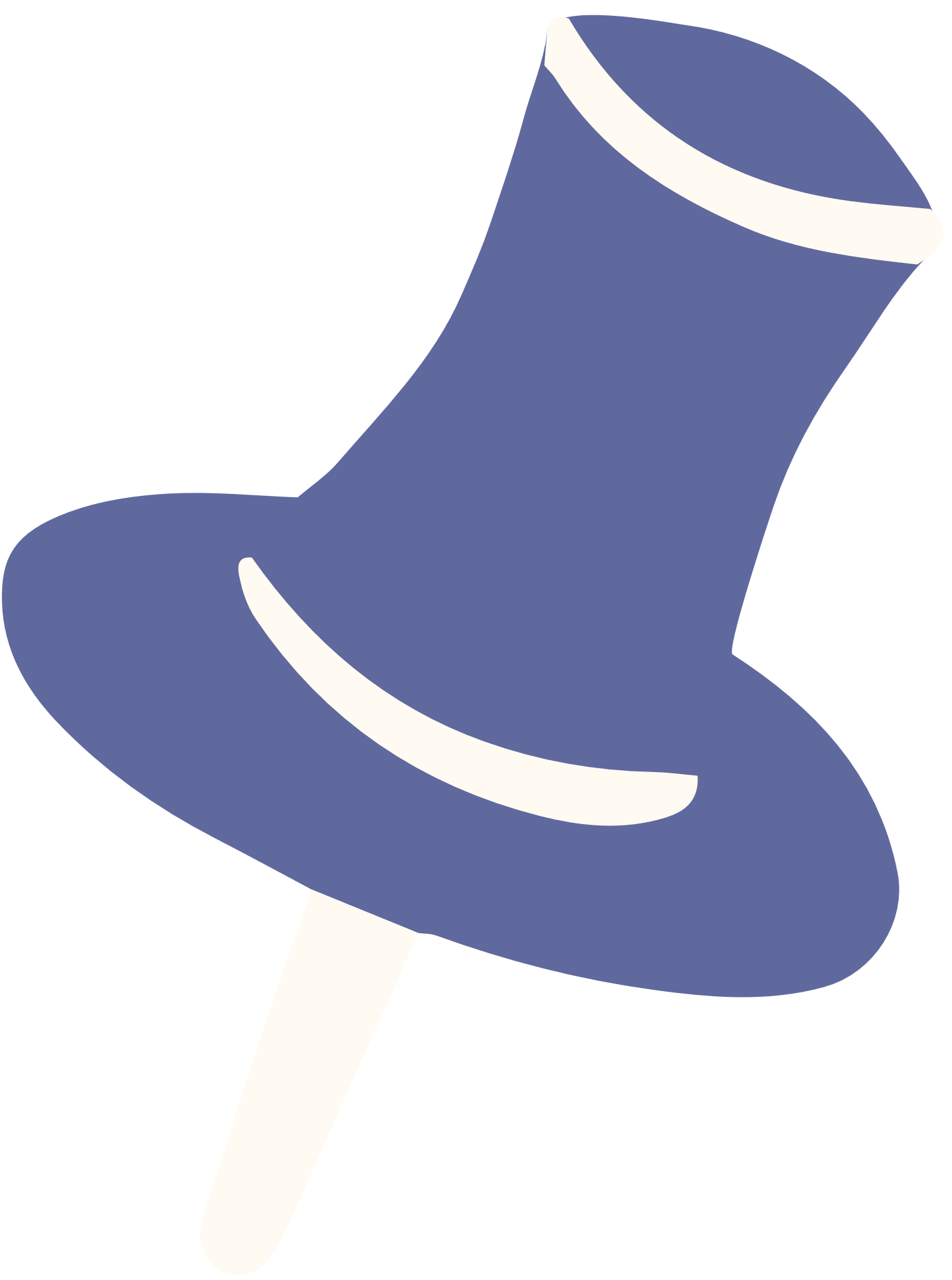 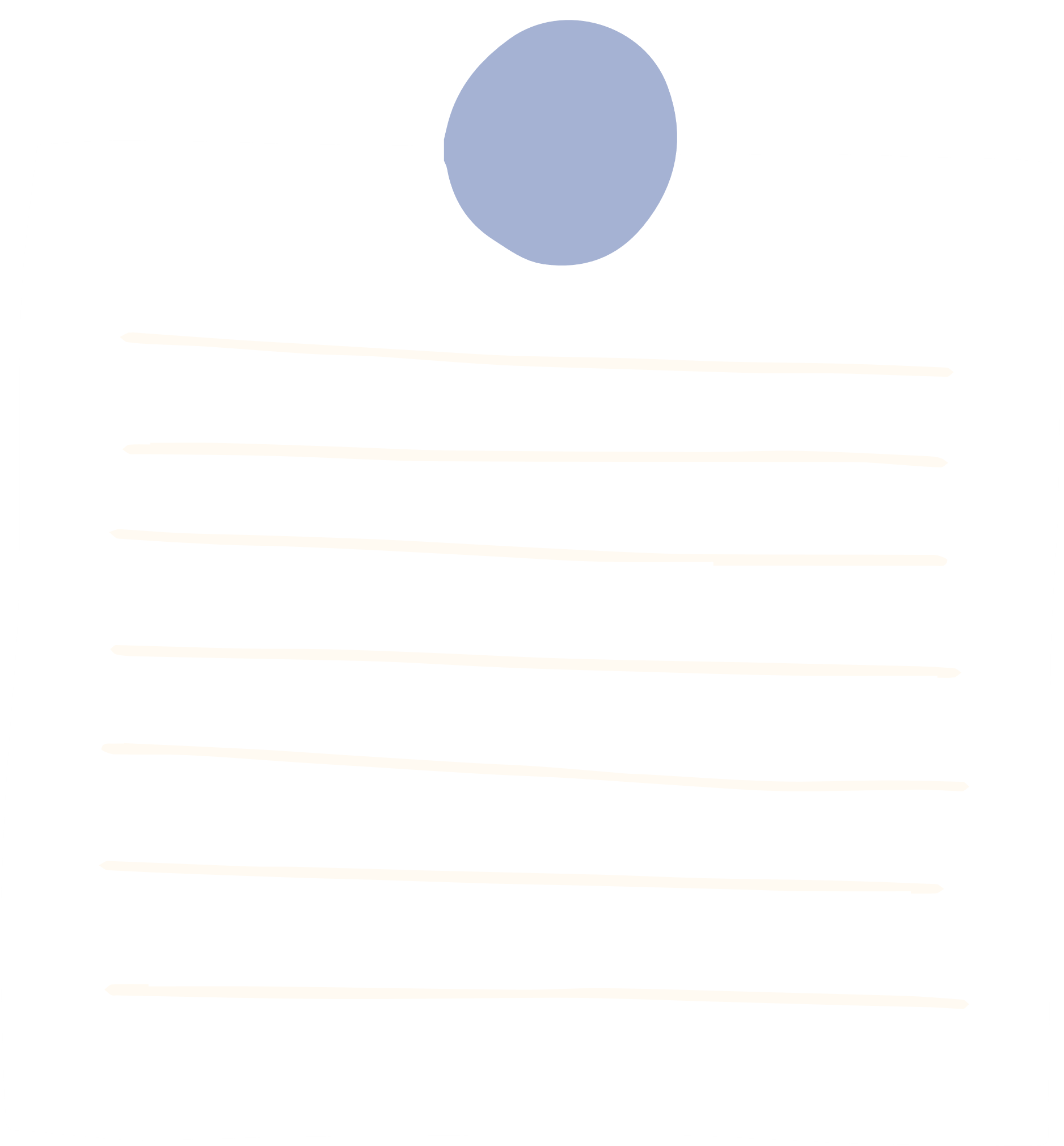 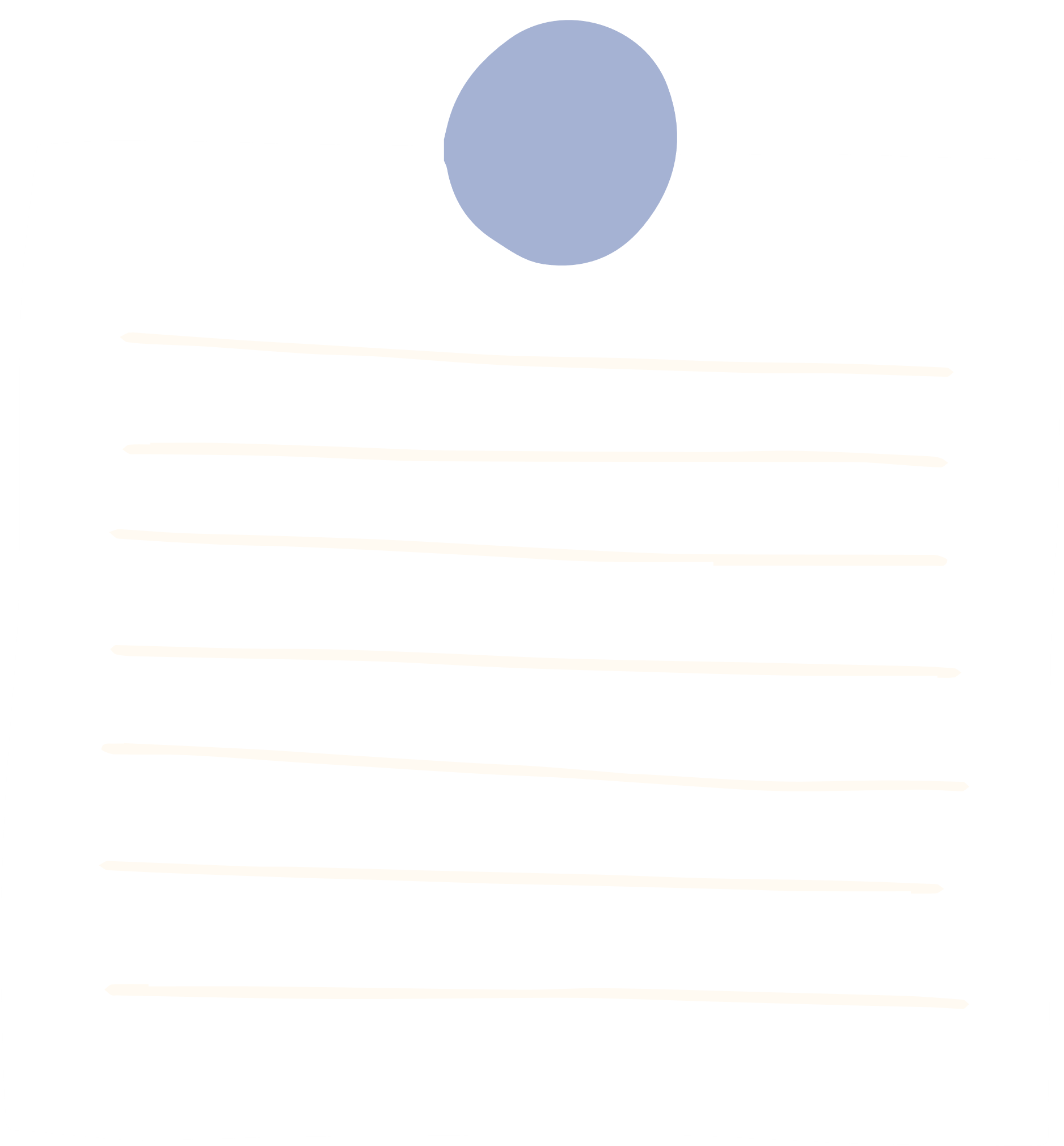 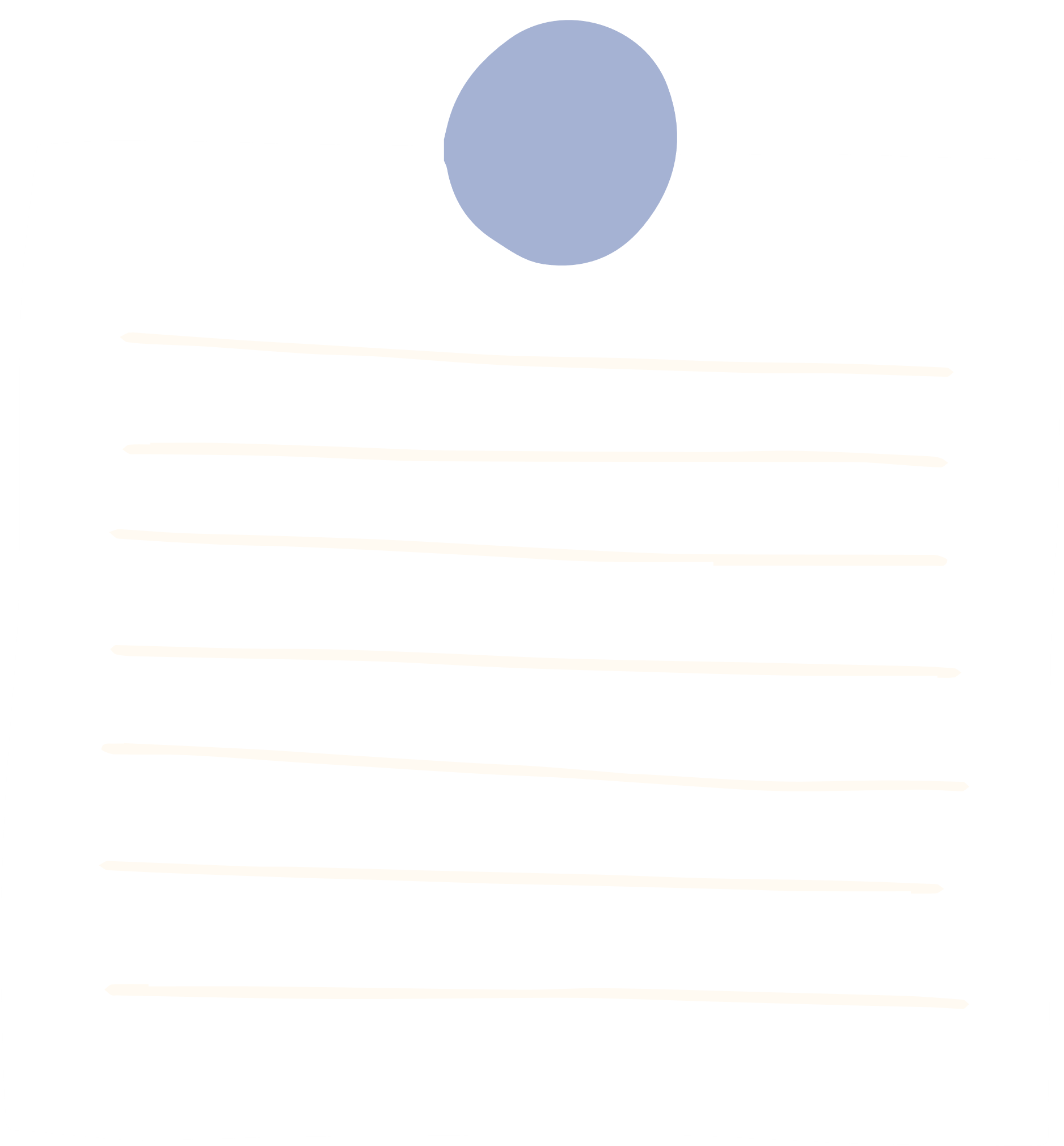 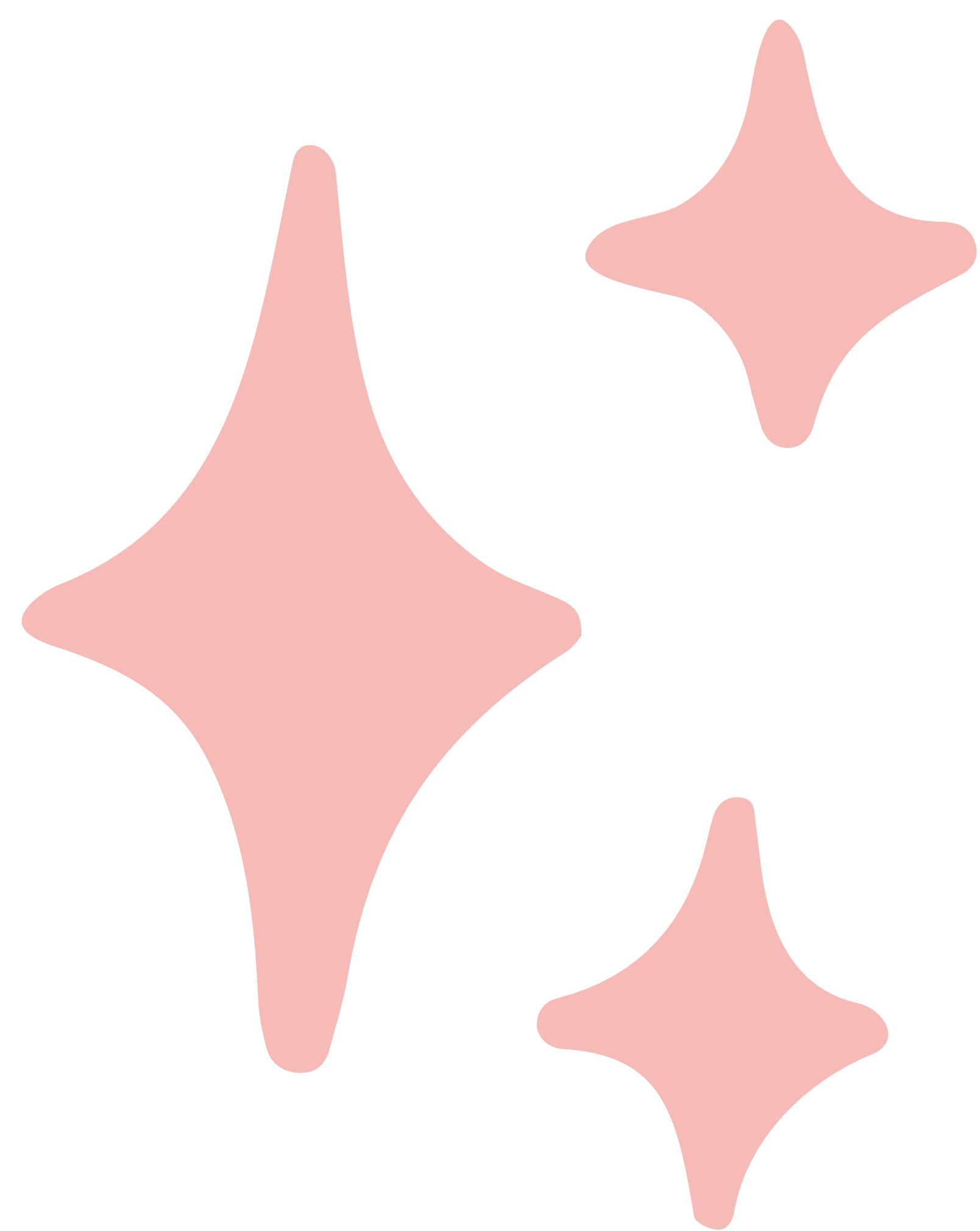 Kể lại một trải nghiệm là trình bày bằng lời nói về một trải nghiệm của bản thân, có thể là sự việc hoặc hoạt động,… mà người kể đã trực tiếp trải qua và có được những kinh nghiệm hoặc bài học nào đó.
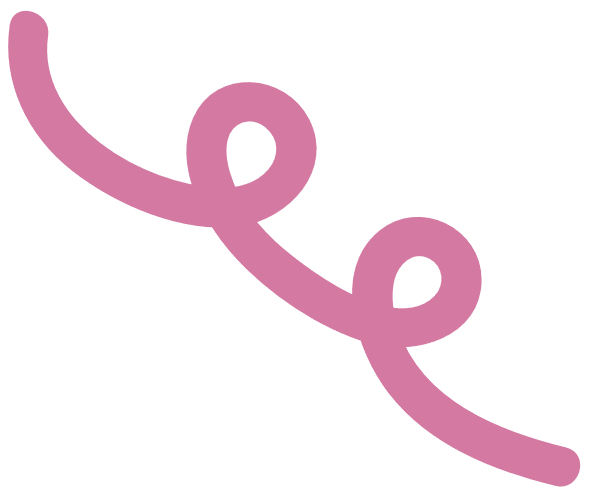 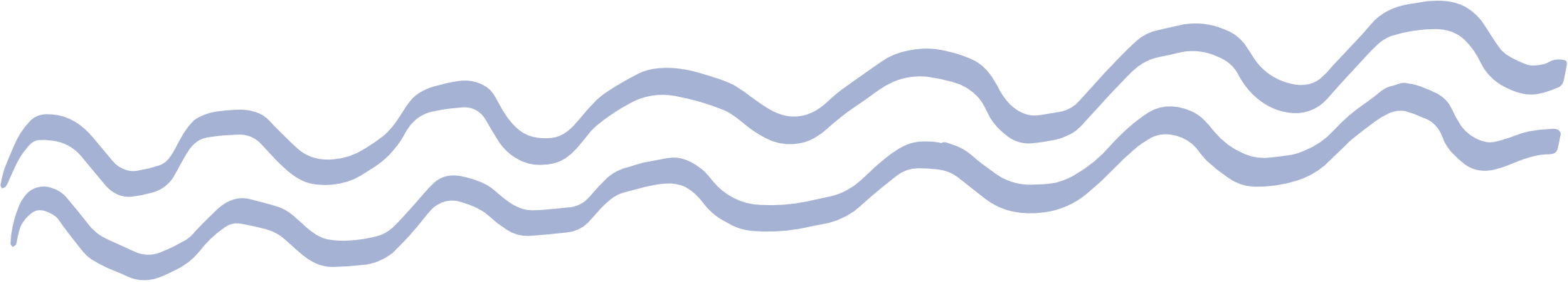 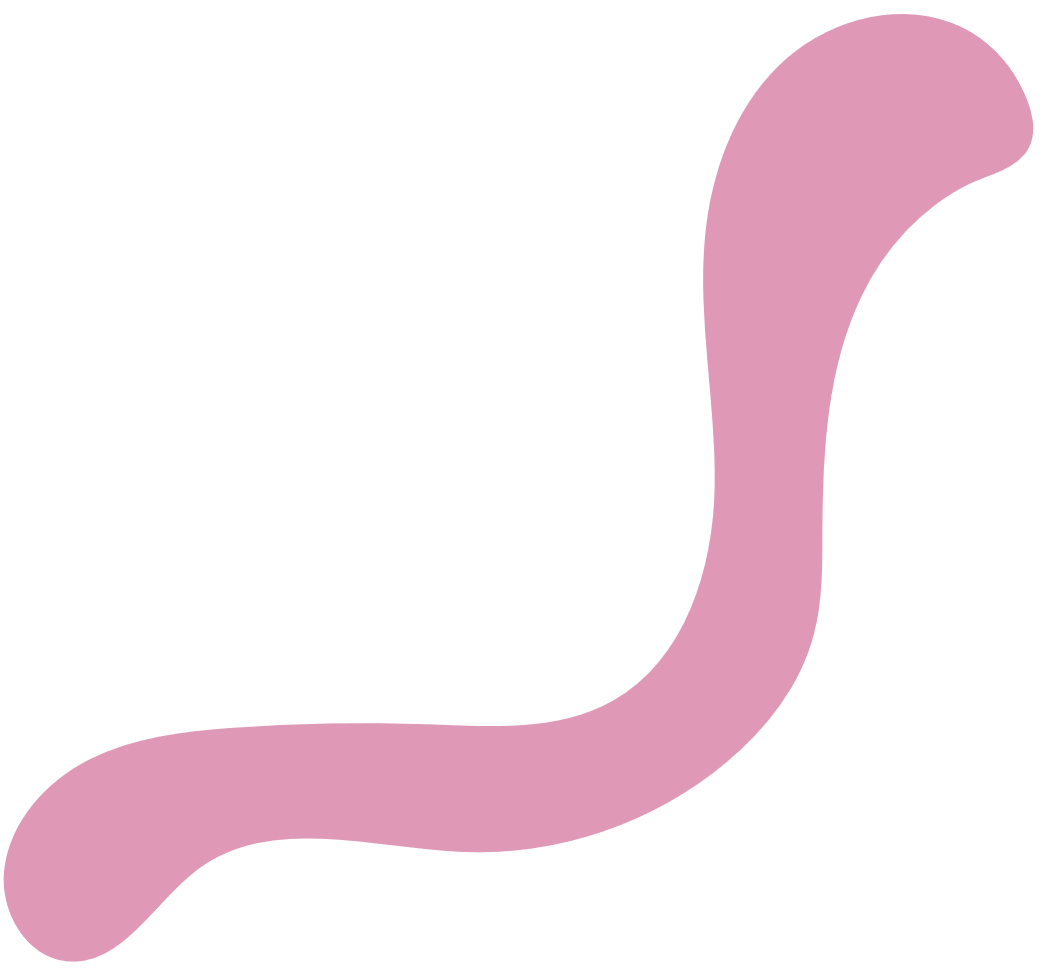 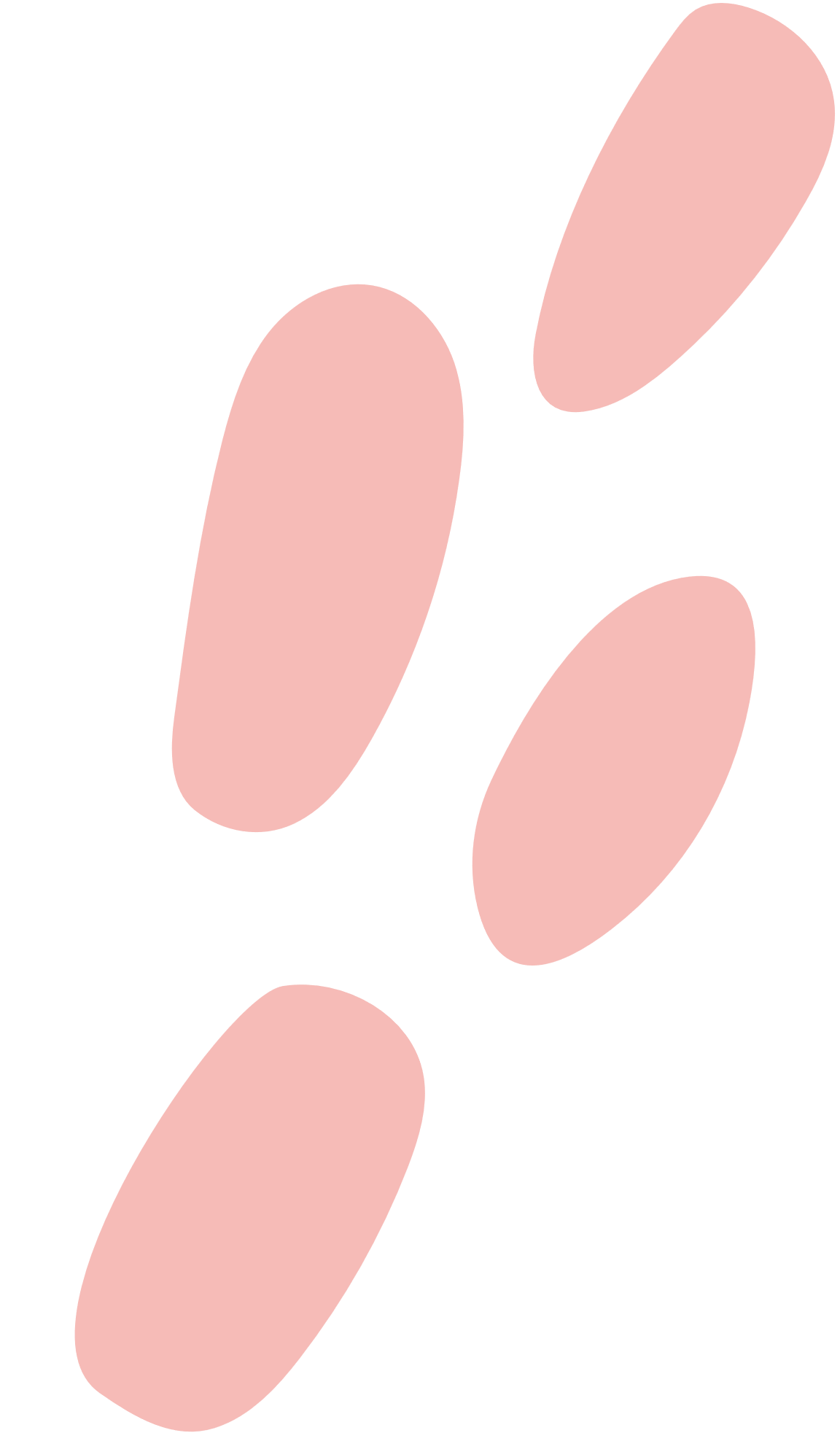 THỰC HÀNH
BÀI TẬP: Hãy kể lại một chuyến đi đáng nhớ của em
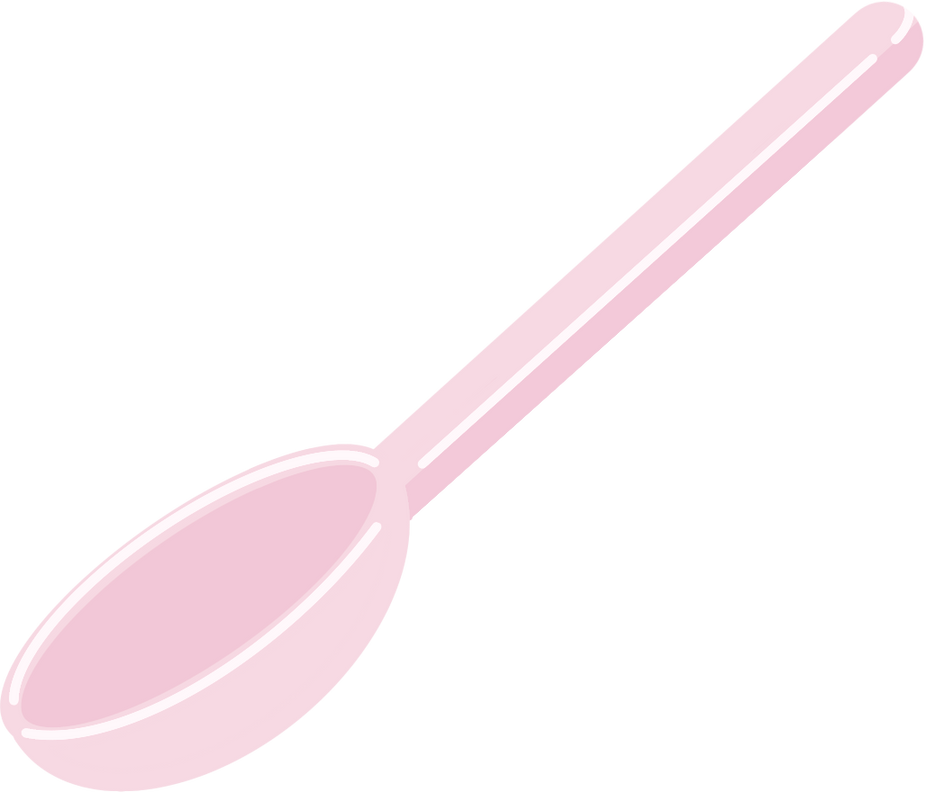 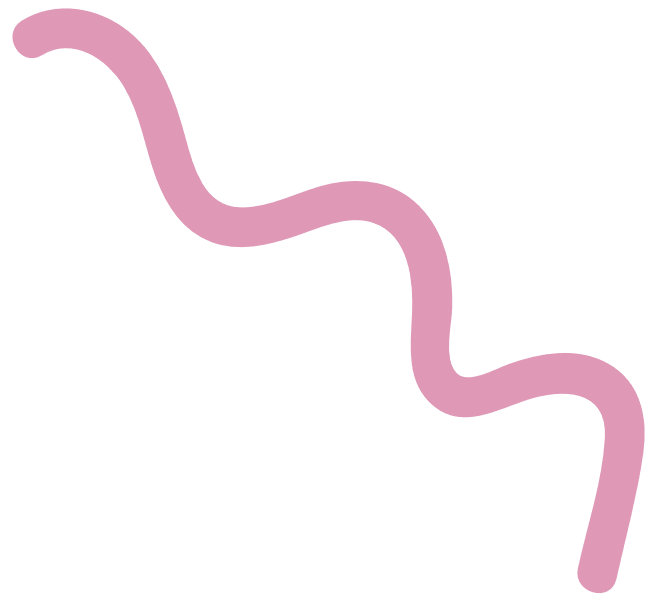 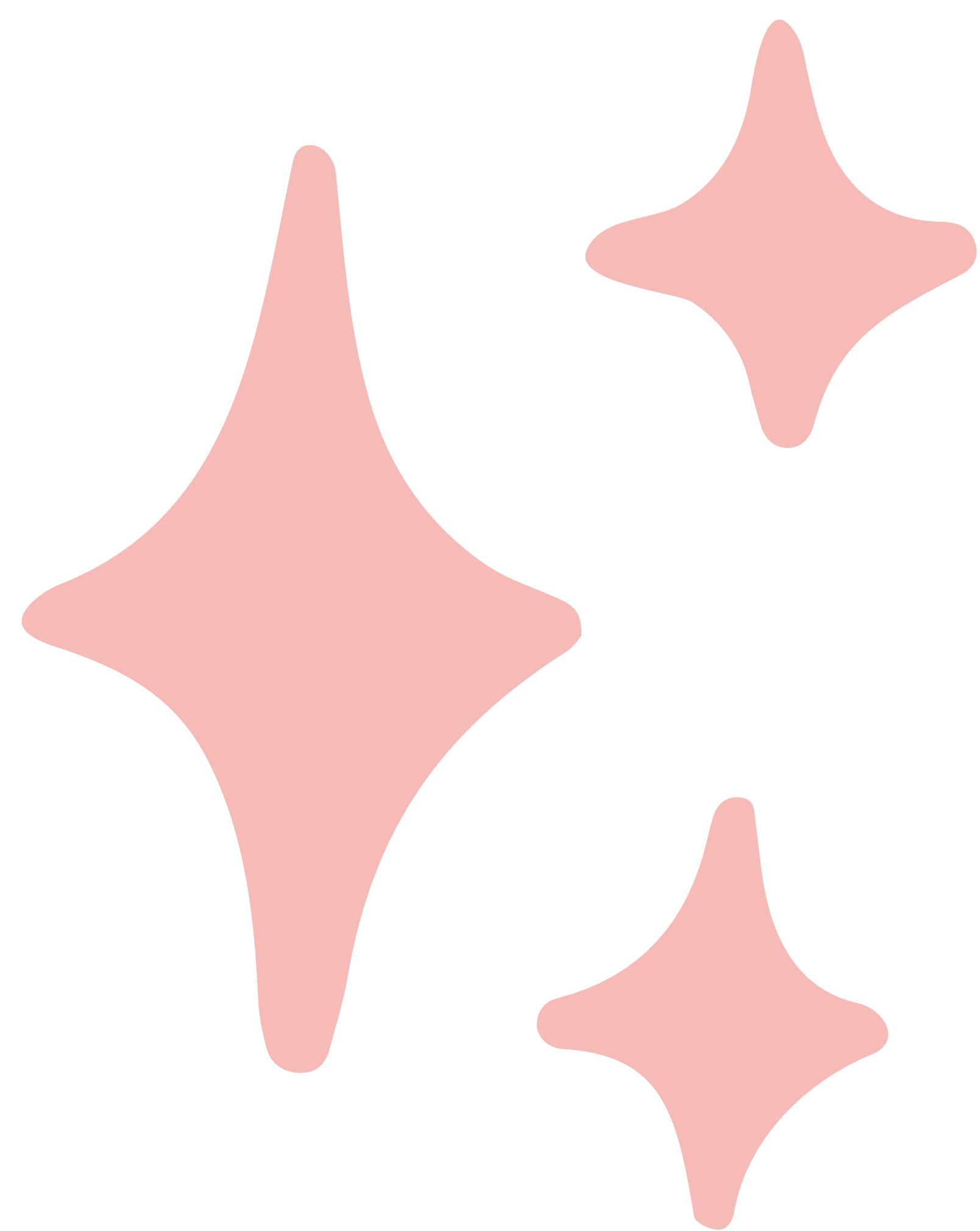 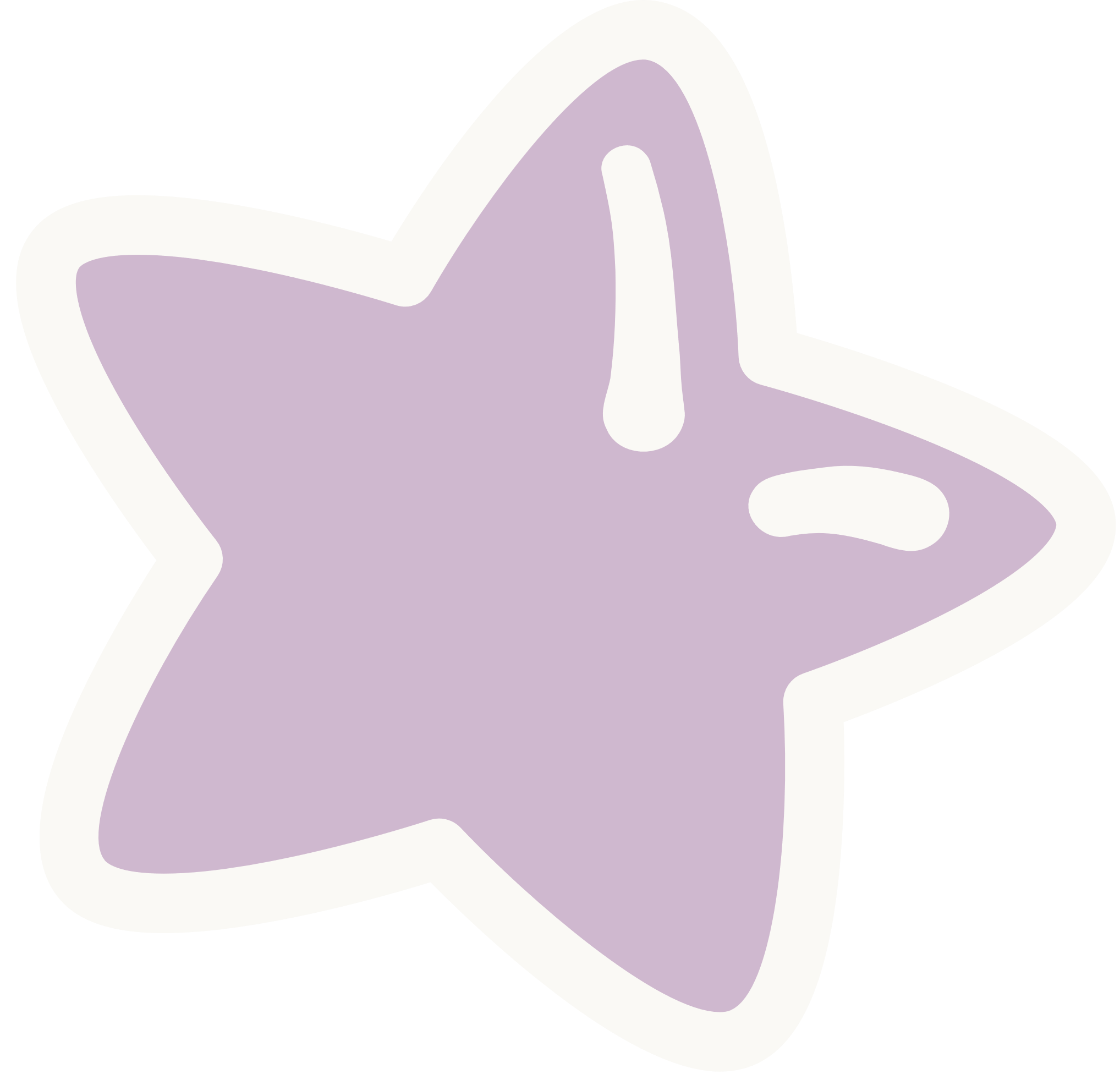 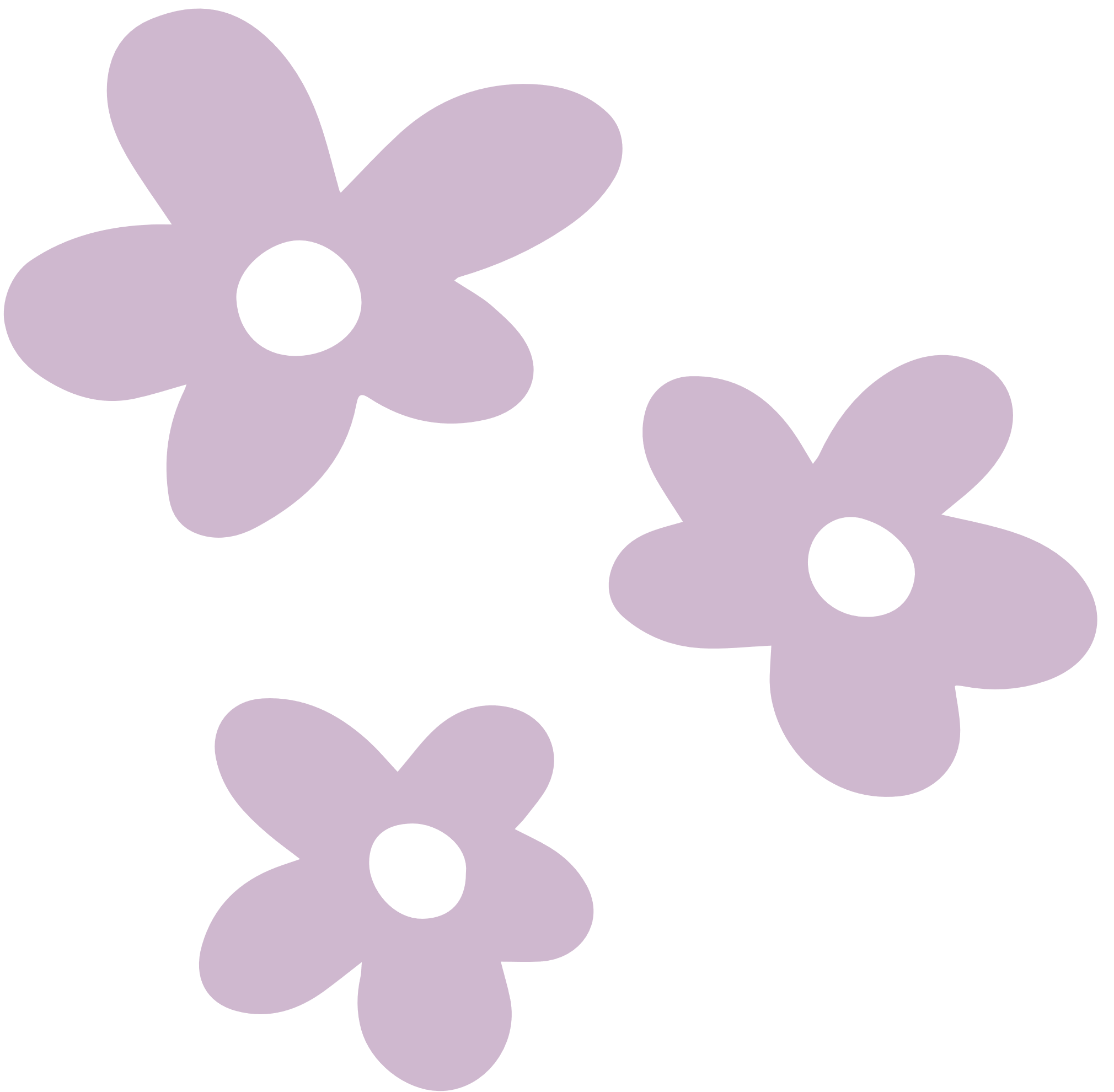 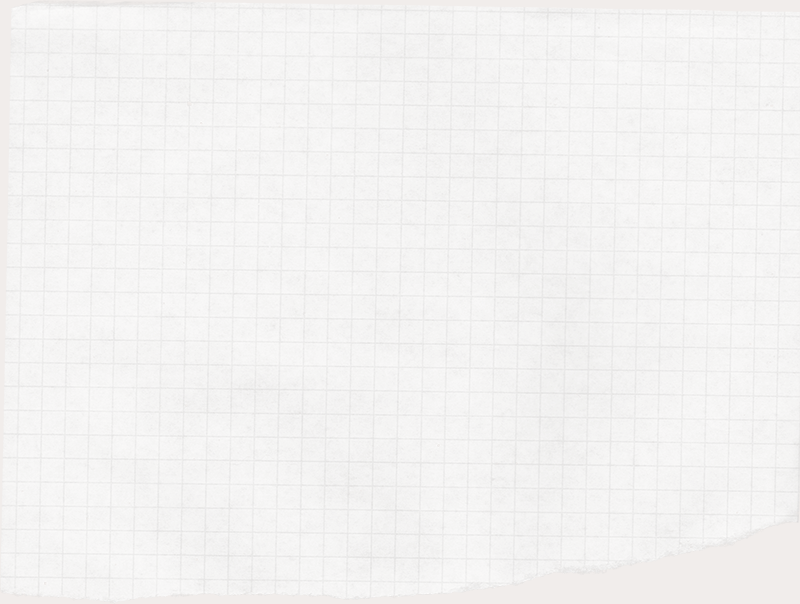 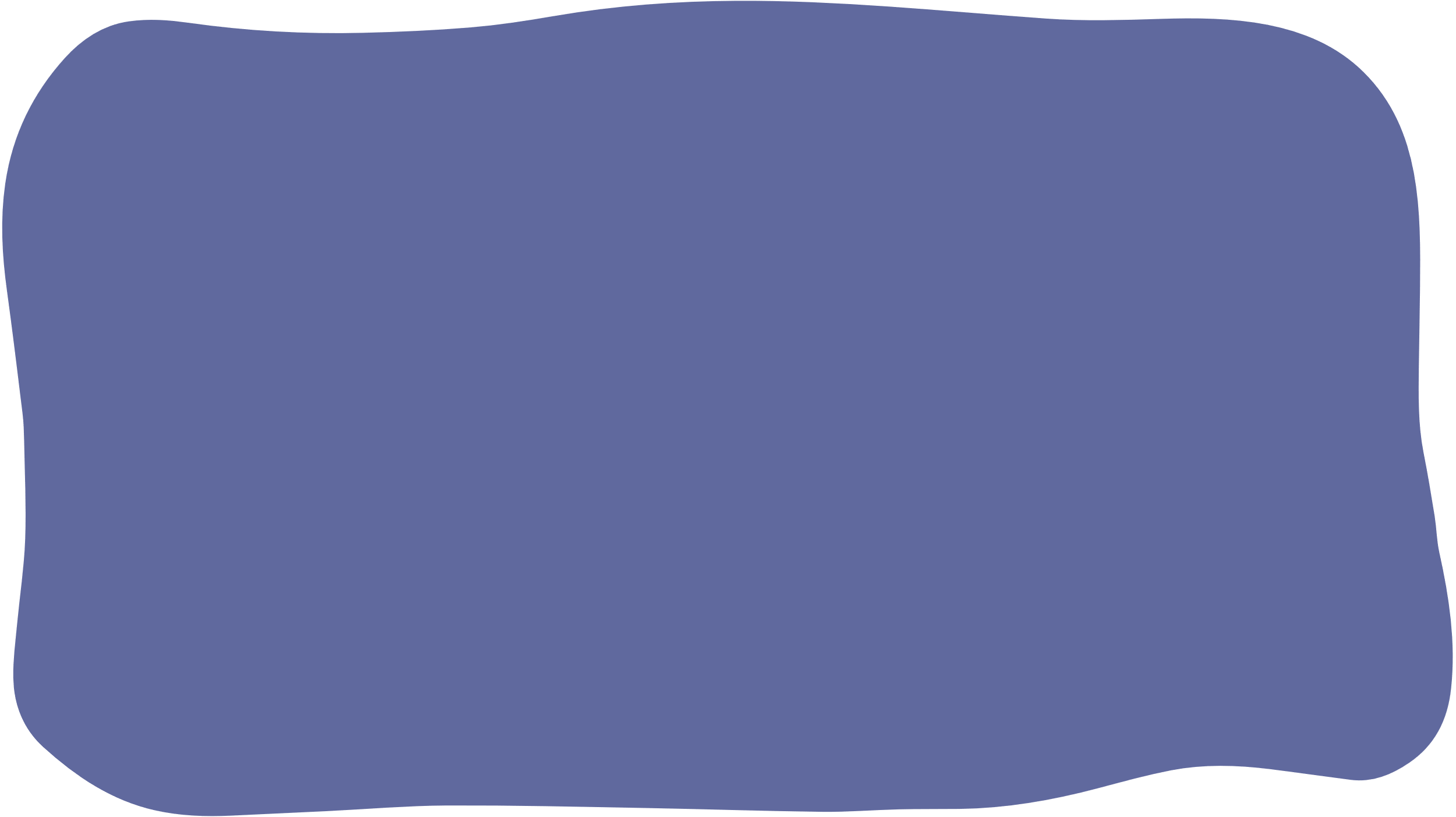 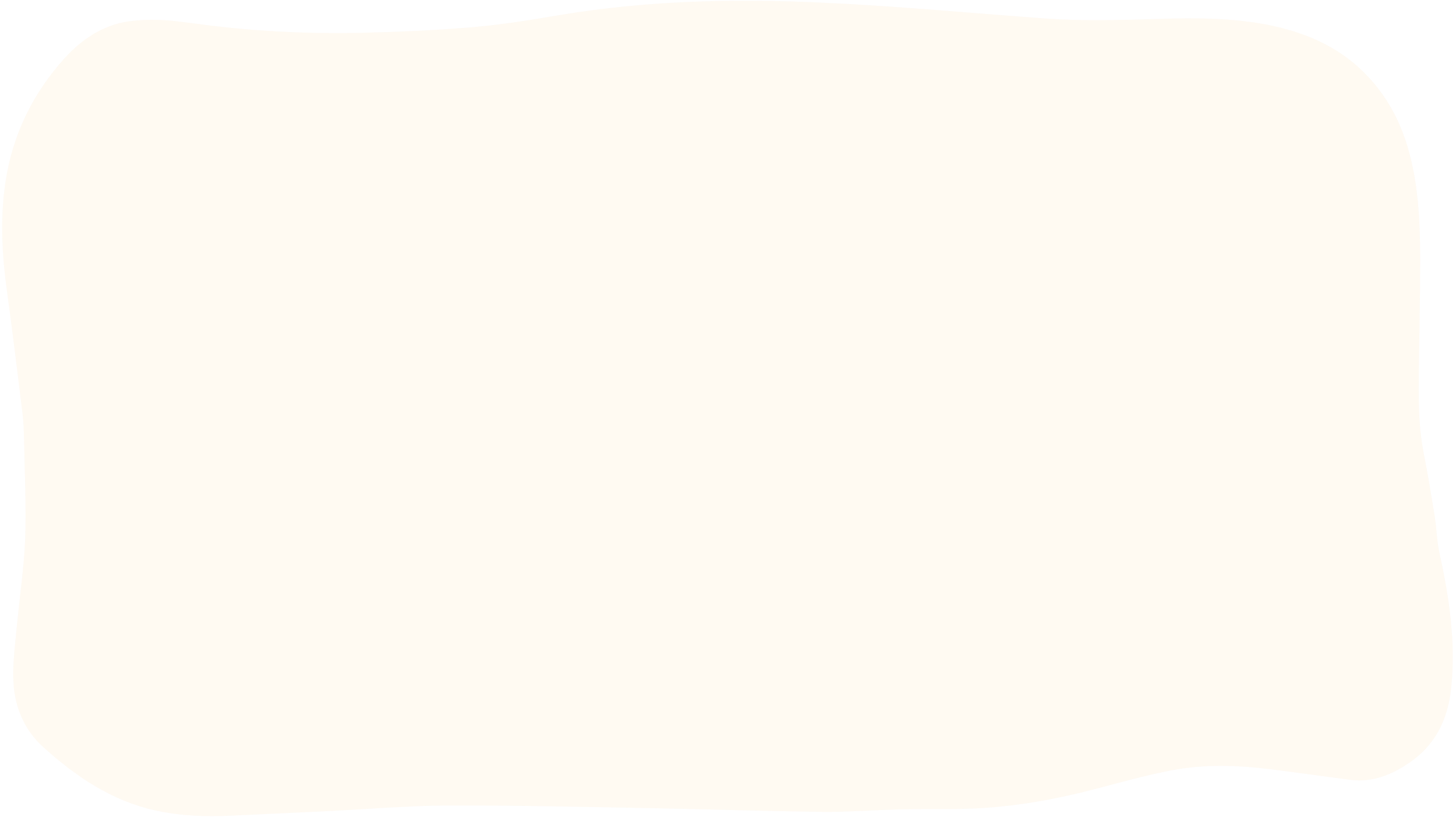 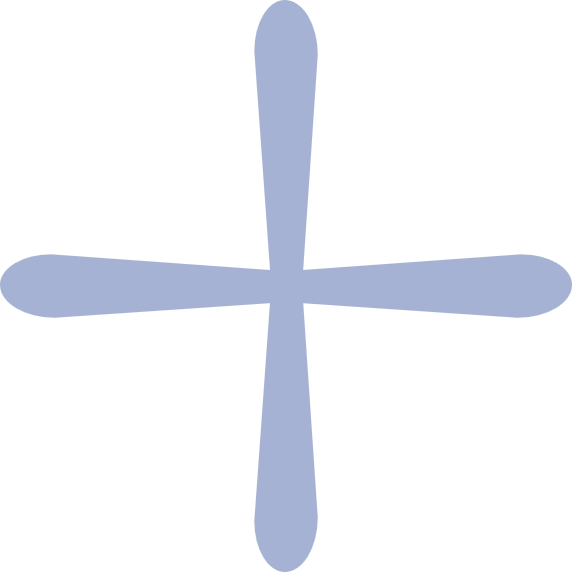 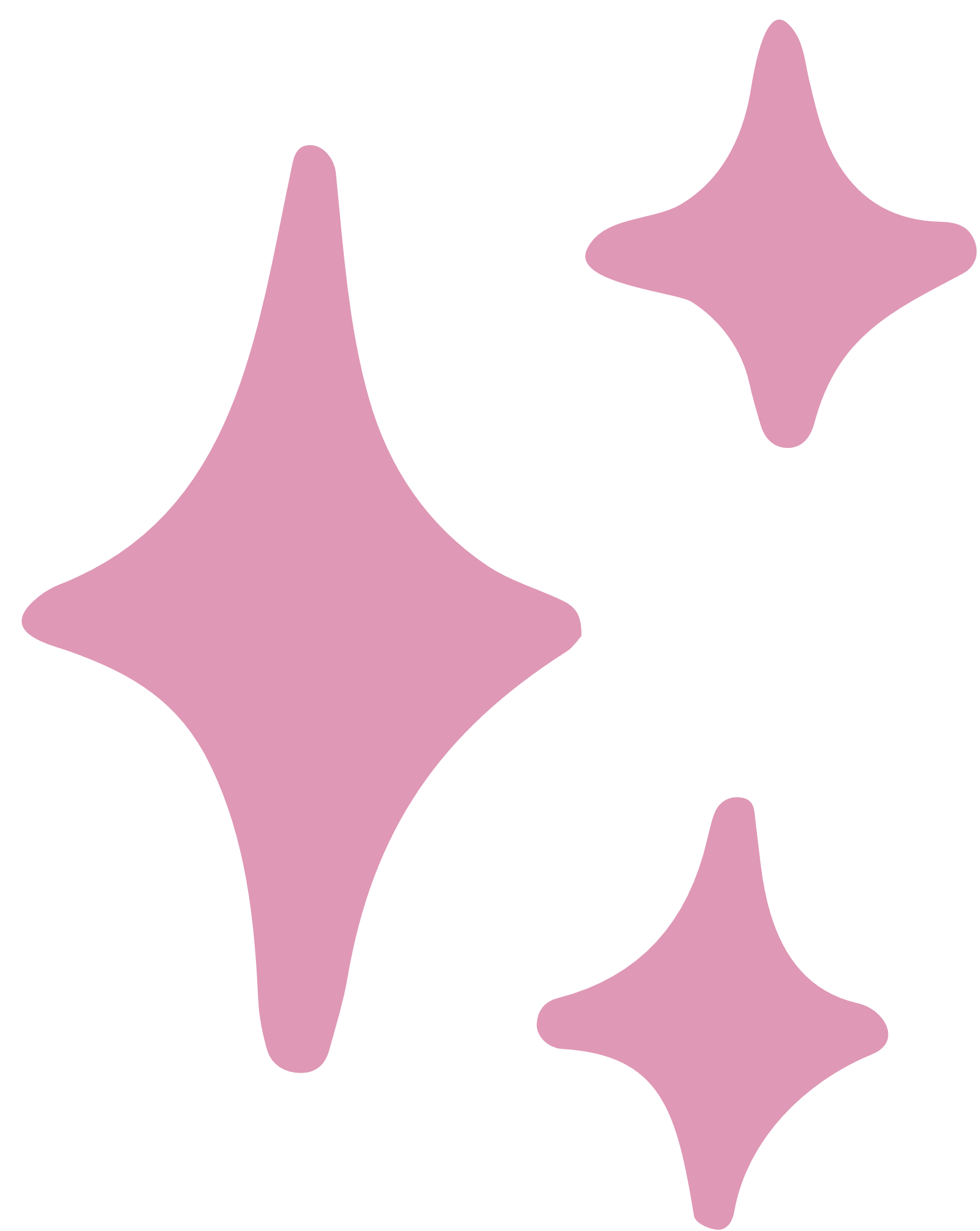 TRÌNH BÀY BÀI NÓI
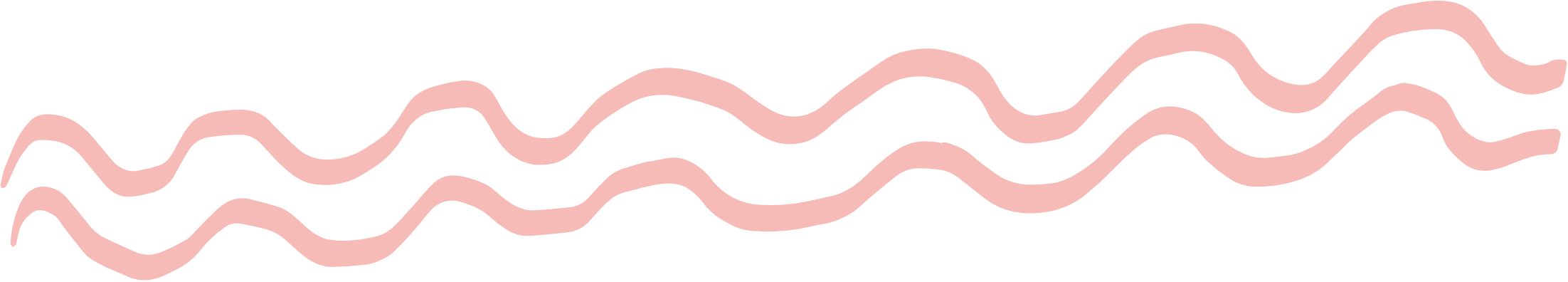 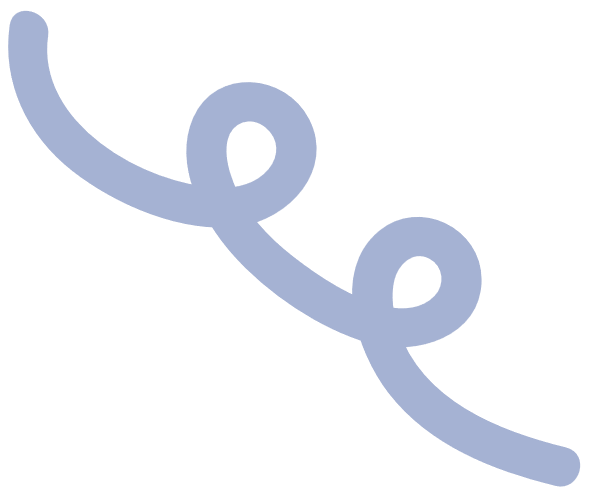 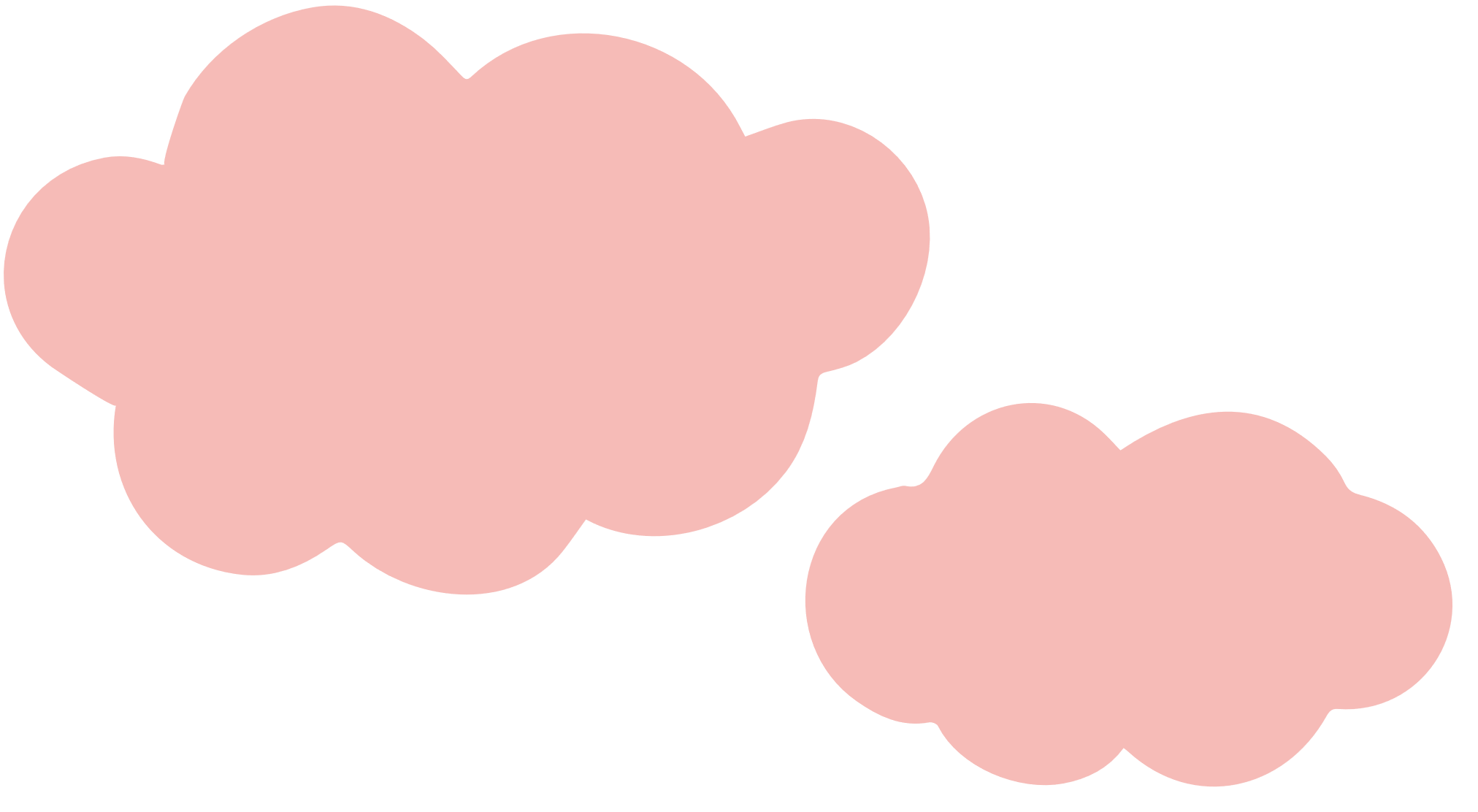 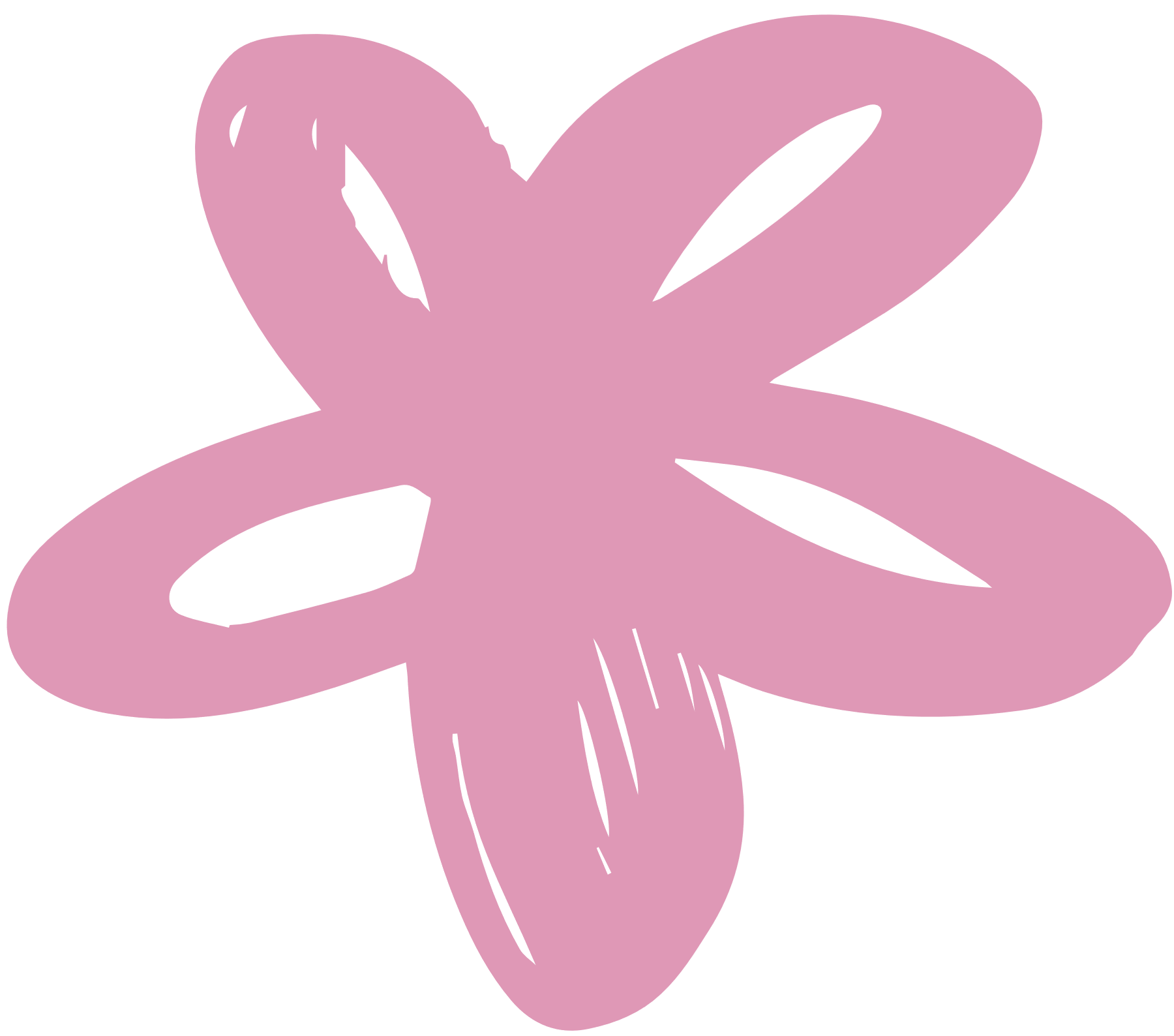 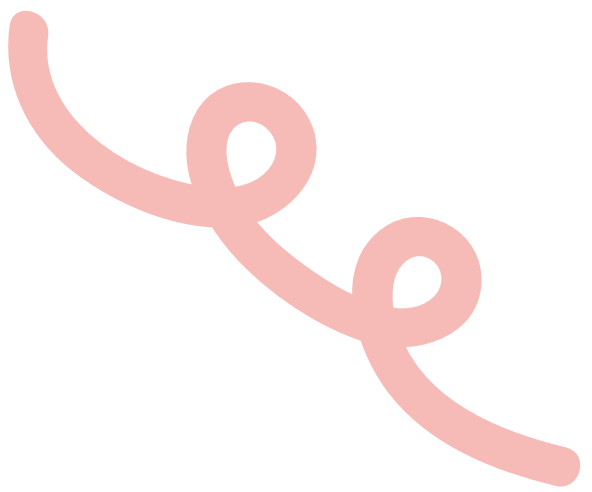 Phiếu đánh giá theo tiêu chí
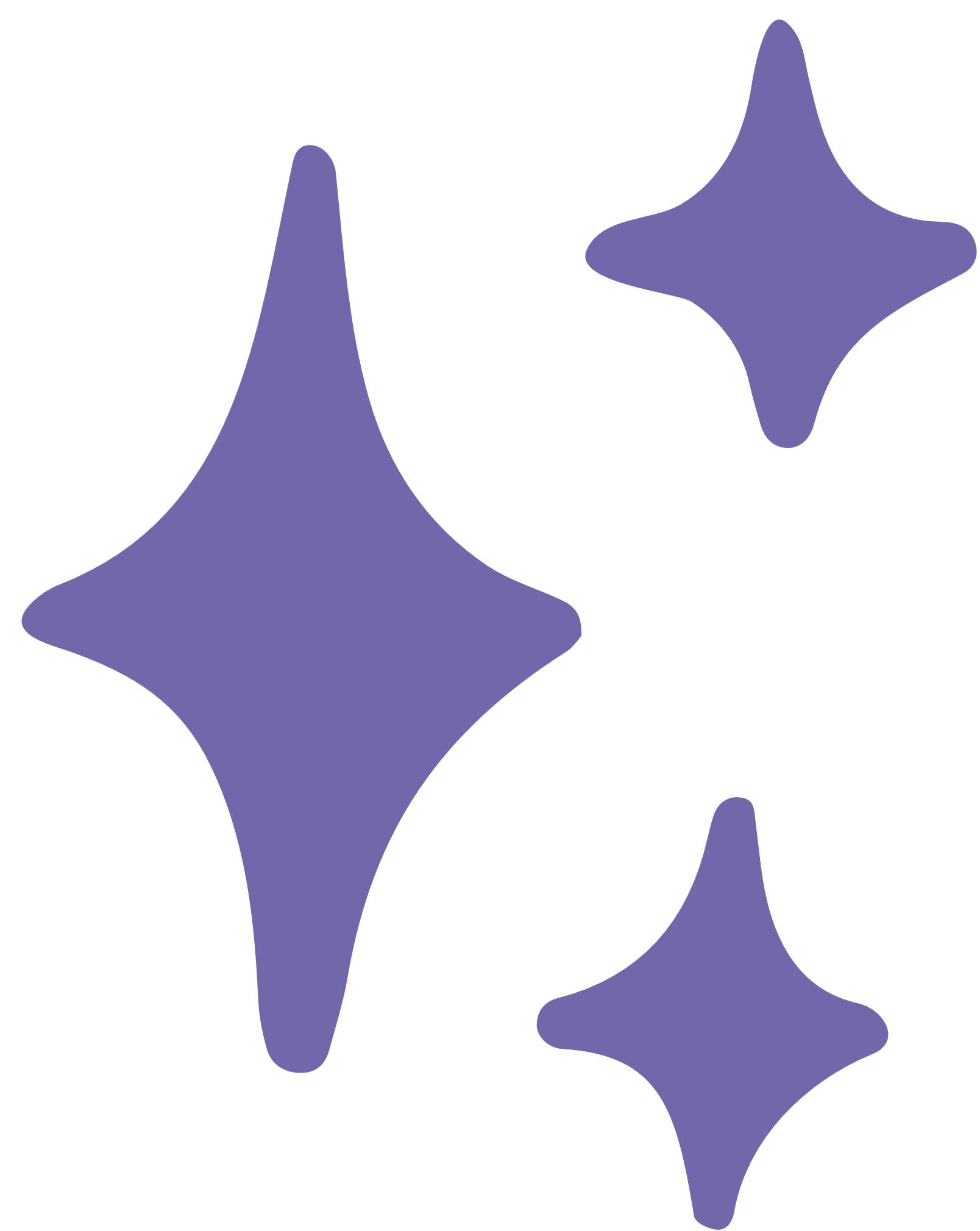 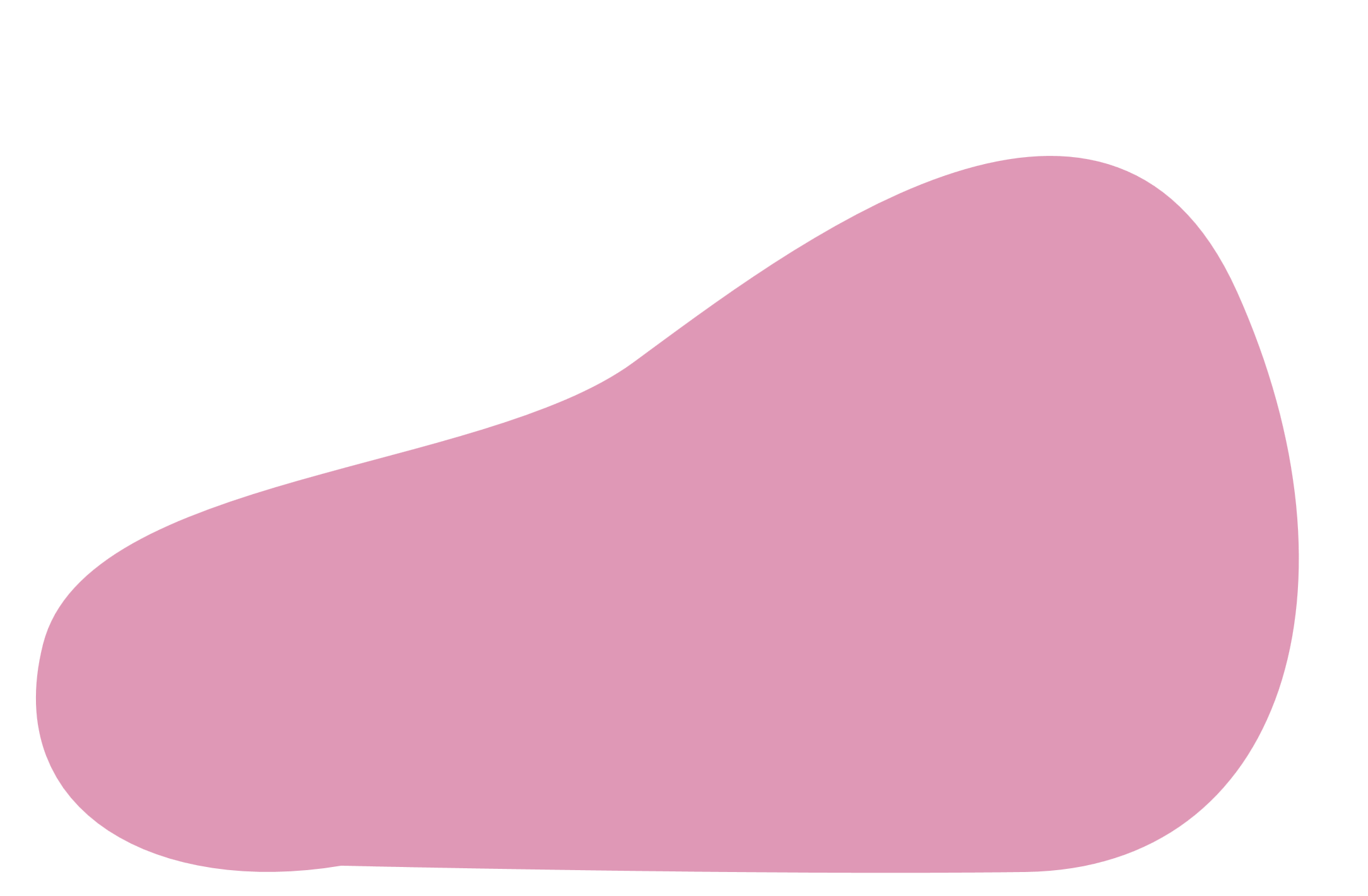 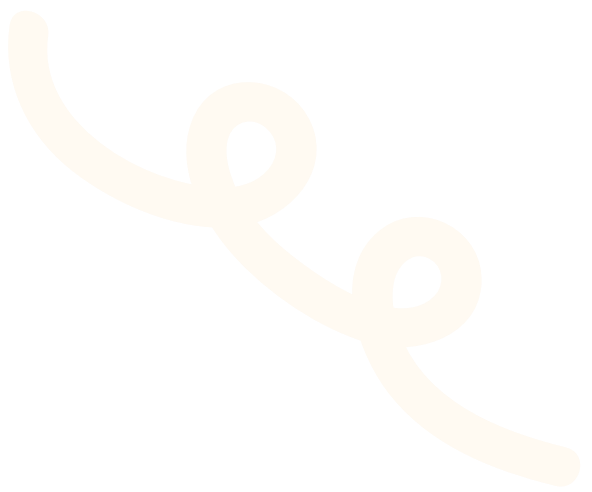 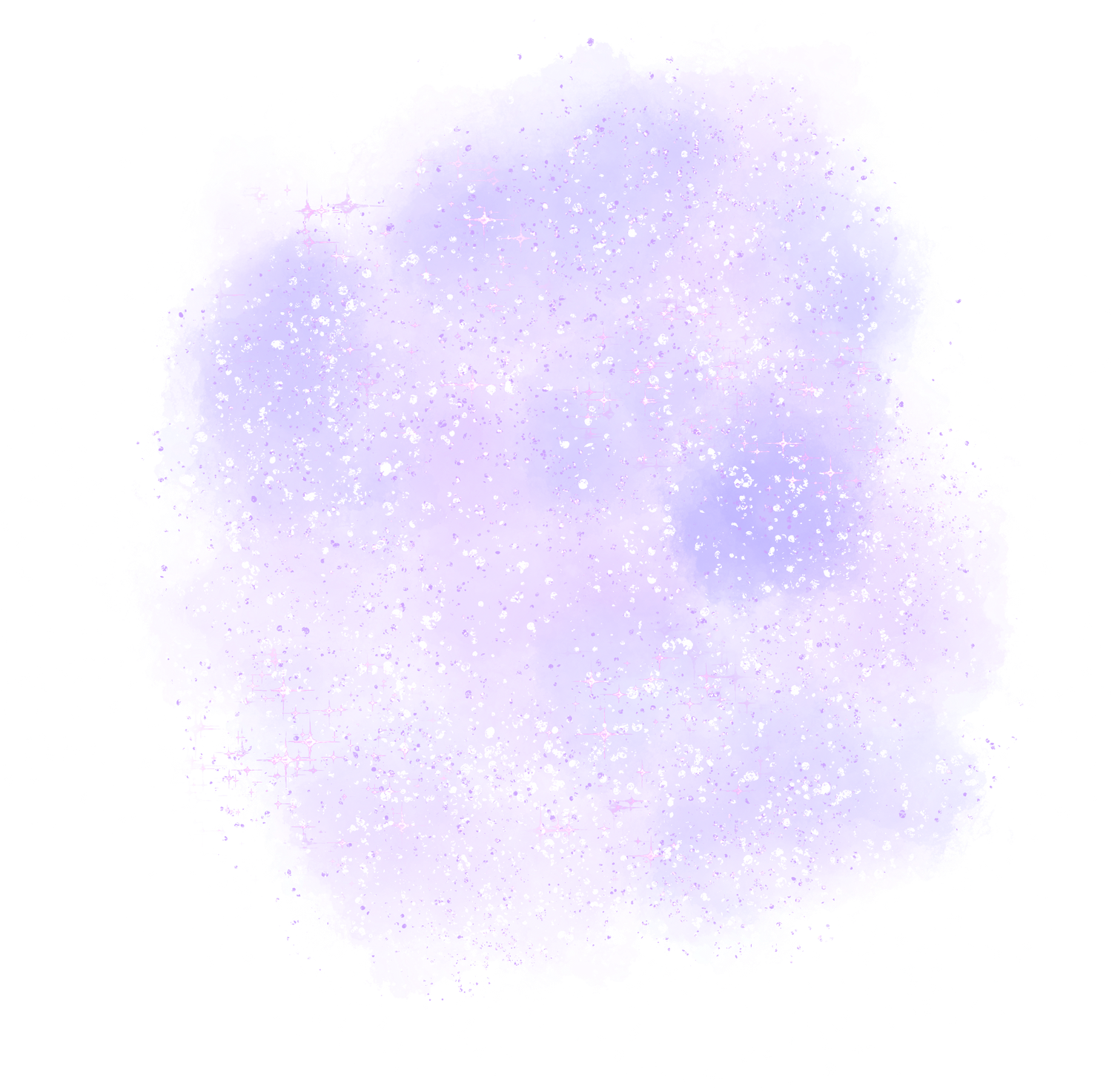 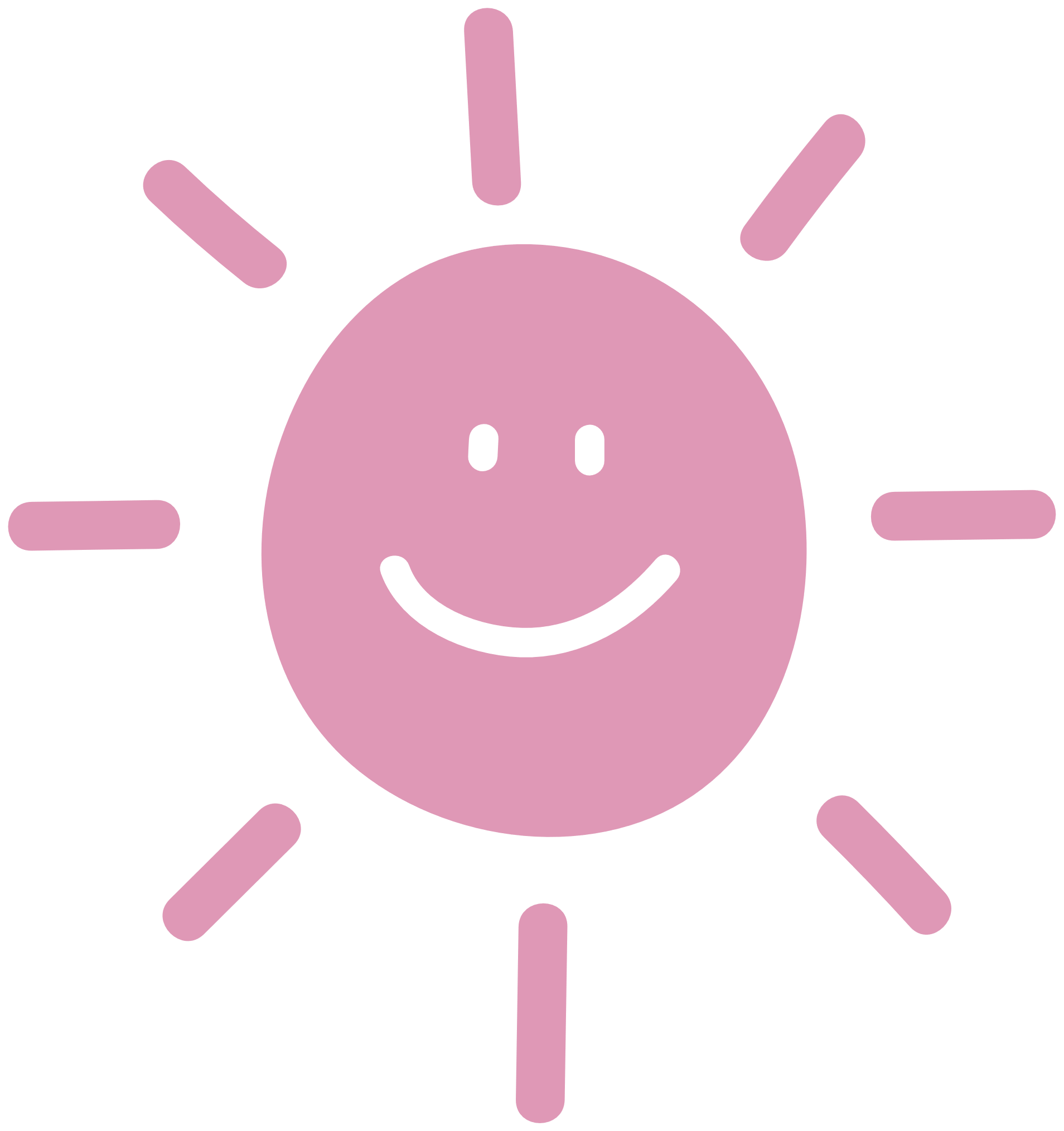 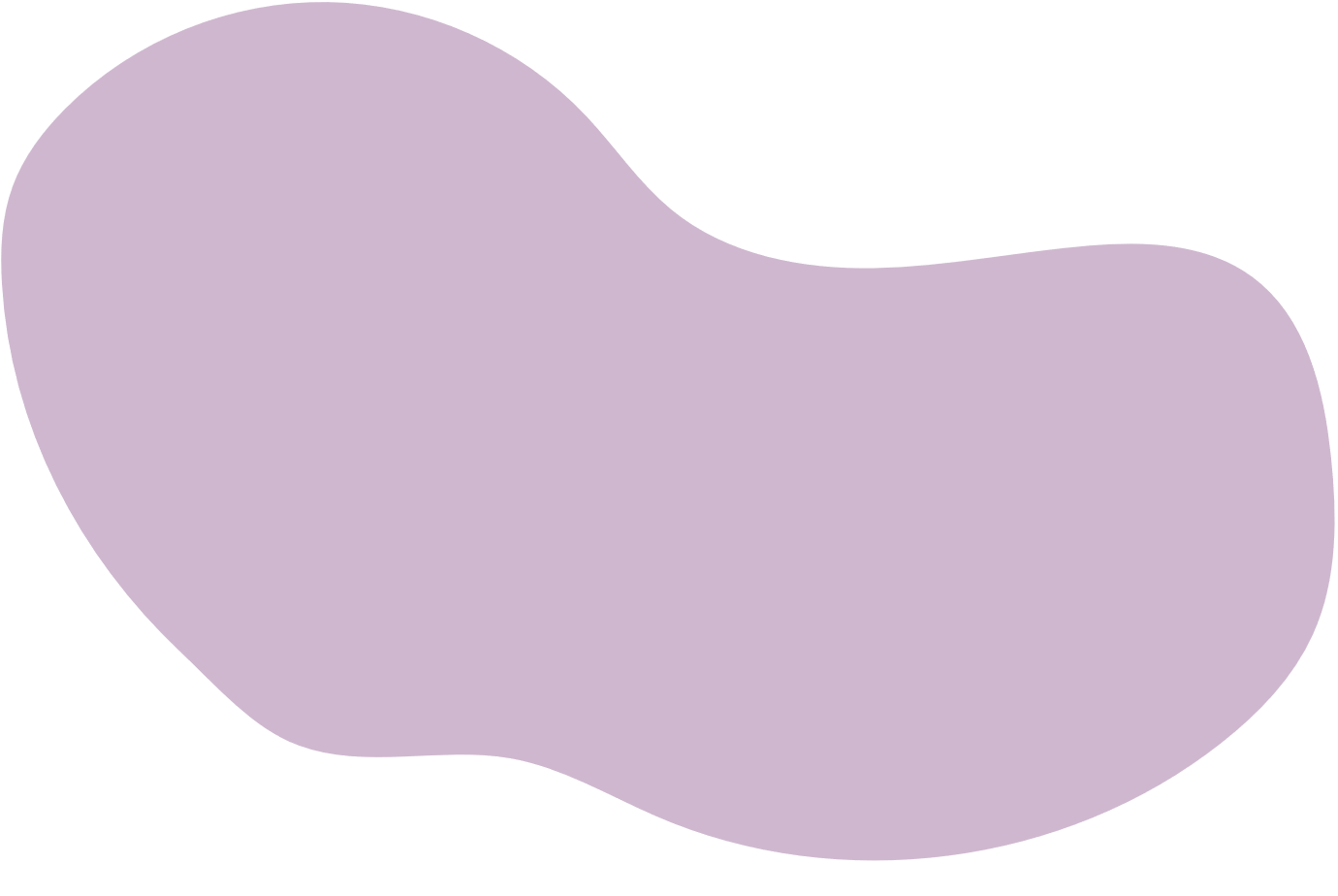 ĐÁNH GIÁ,
RÚT KINH NGHIỆM
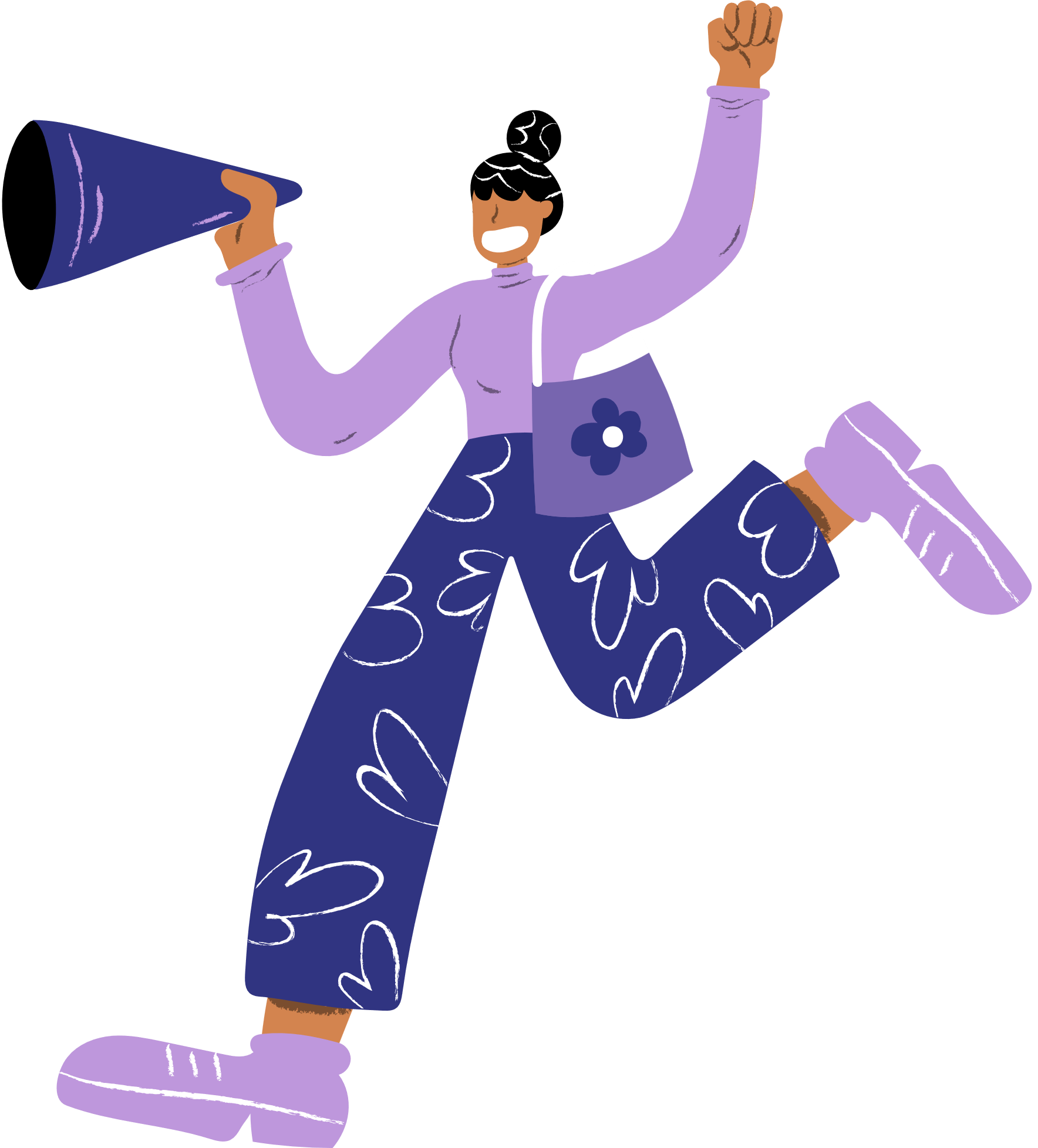 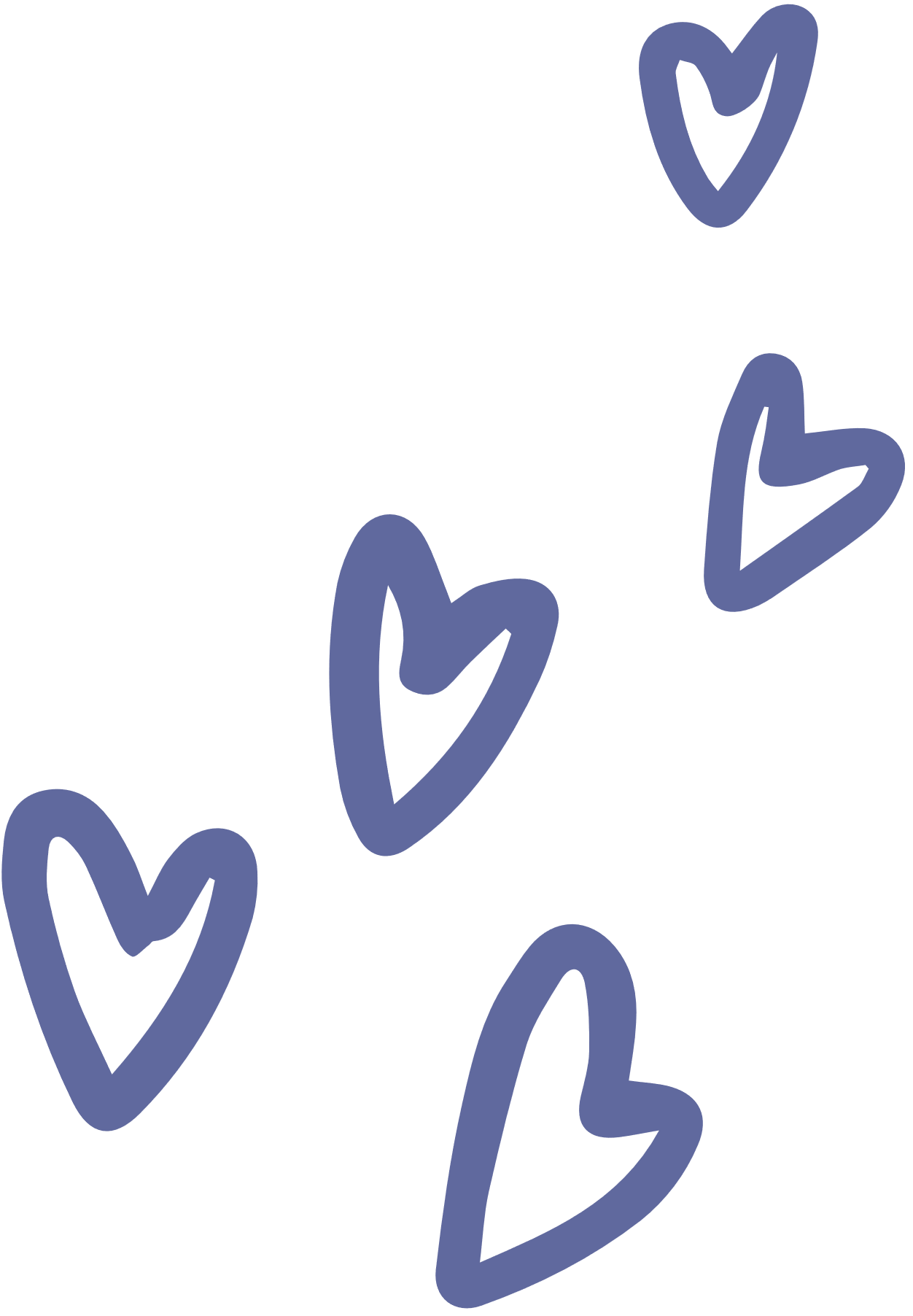 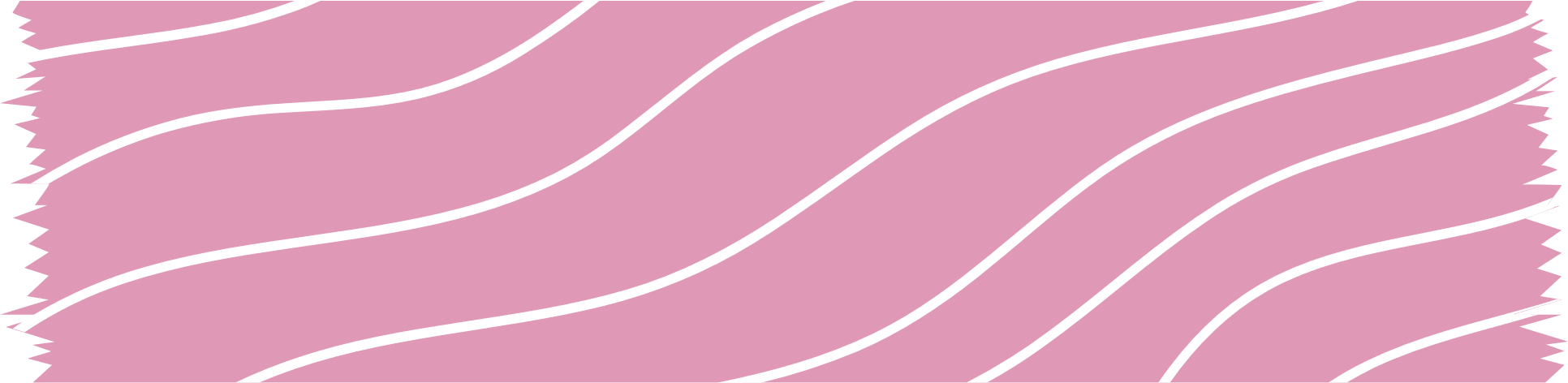 - Đánh giá dựa trên bảng kiểm
- Rút kinh nghiệm
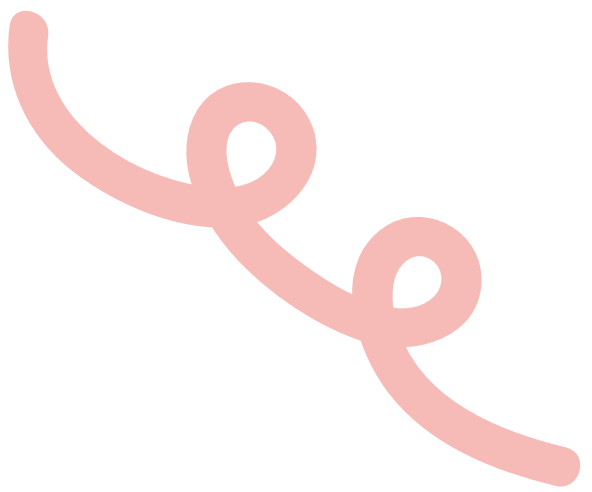 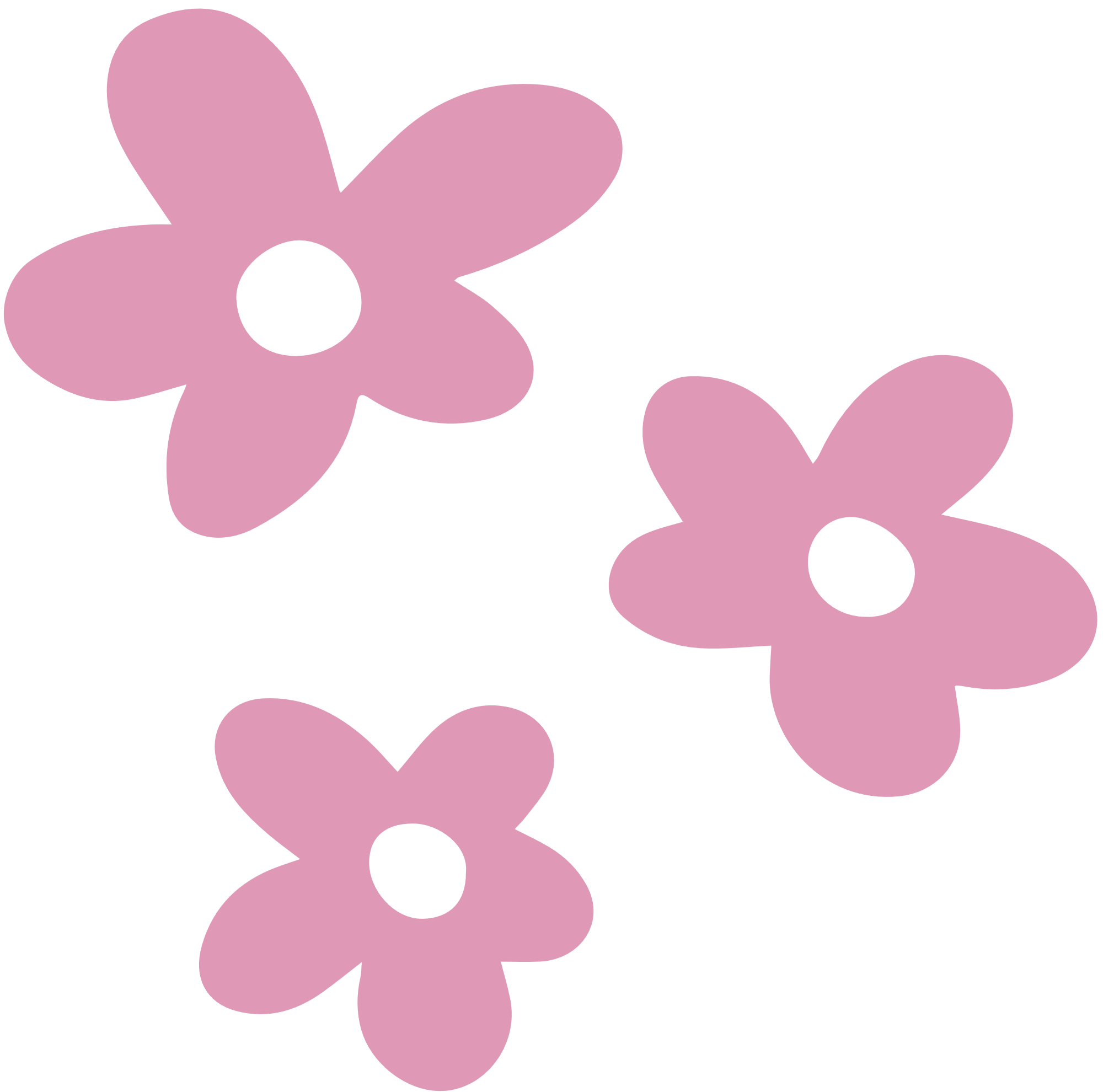 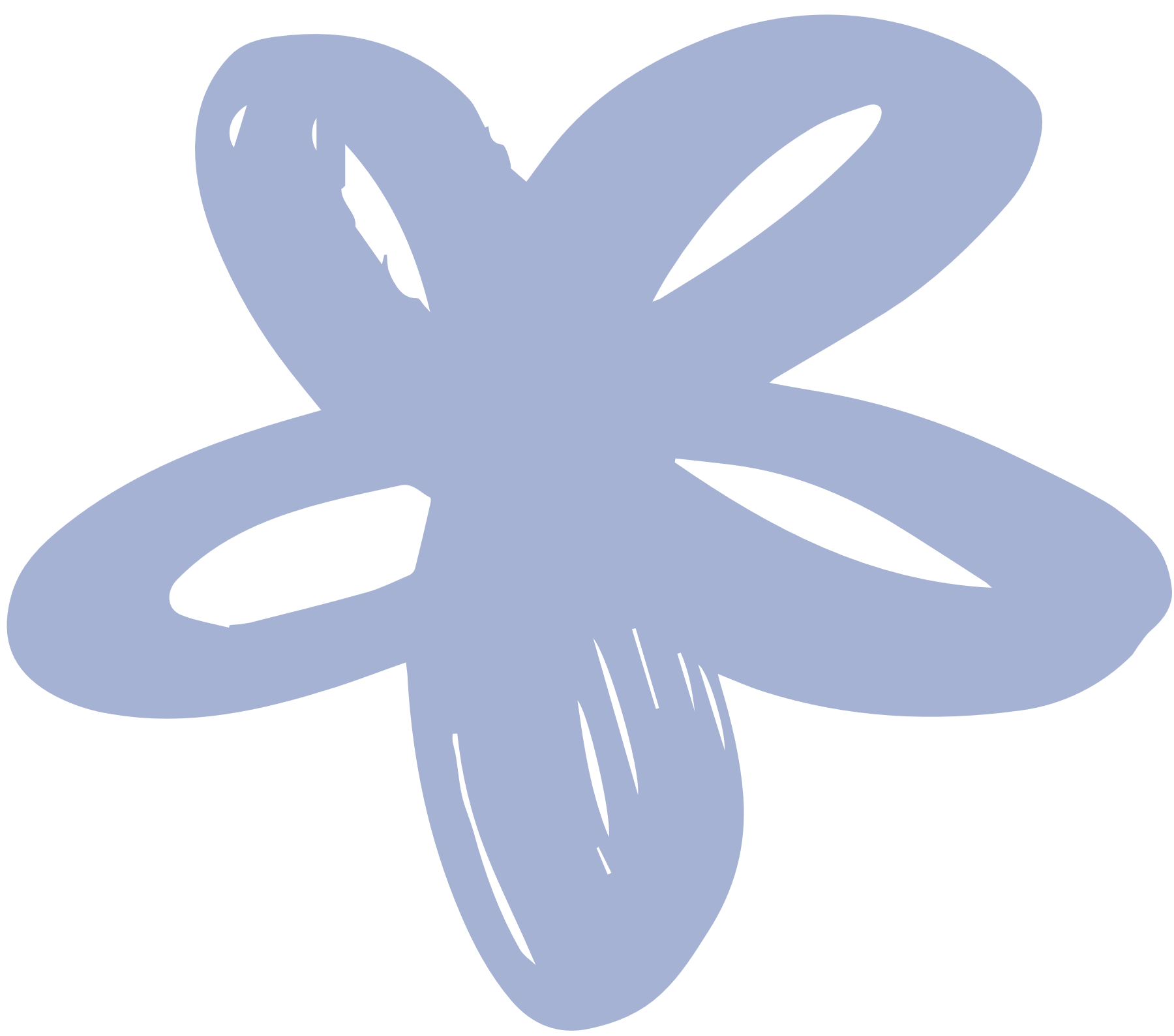 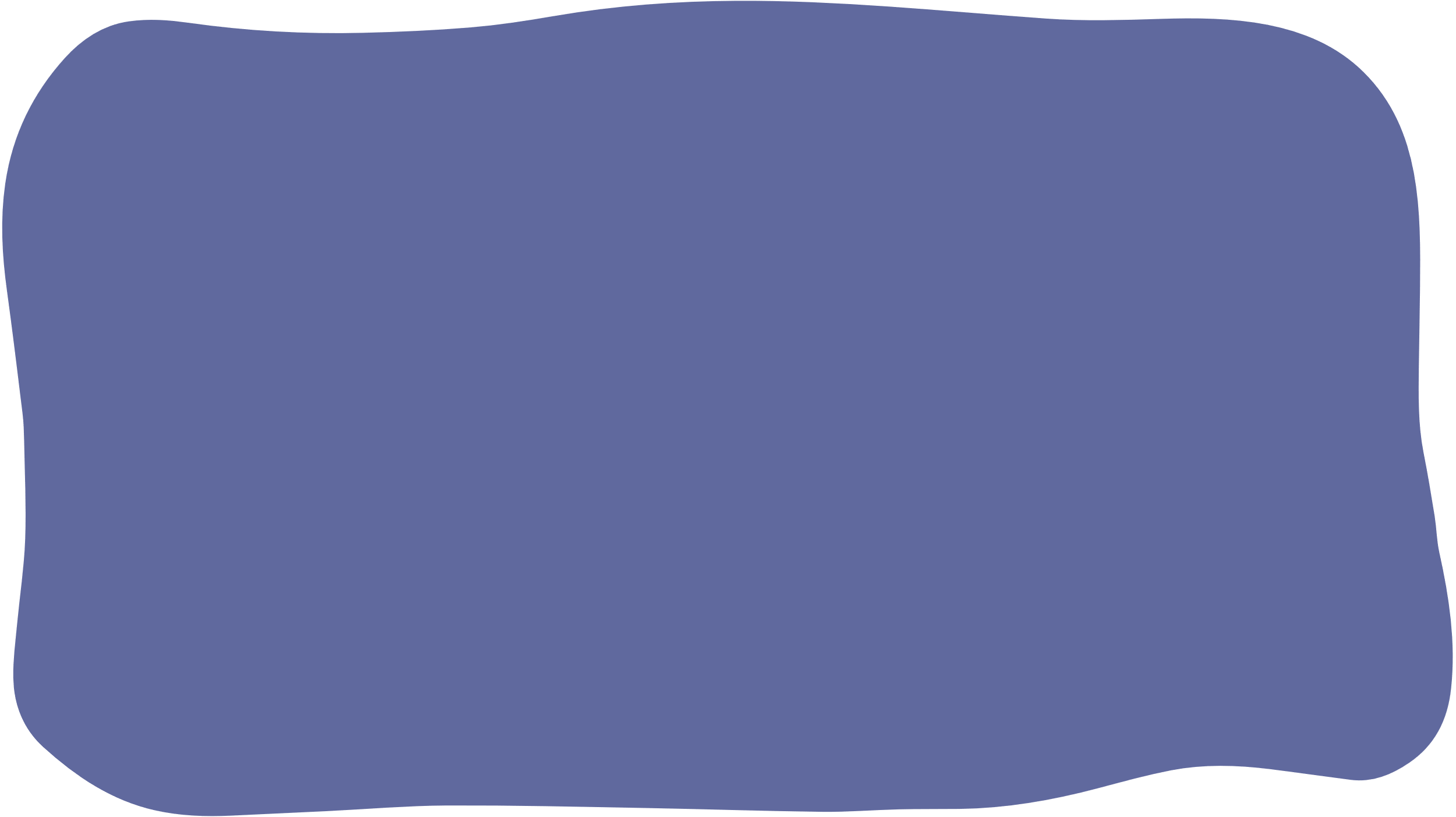 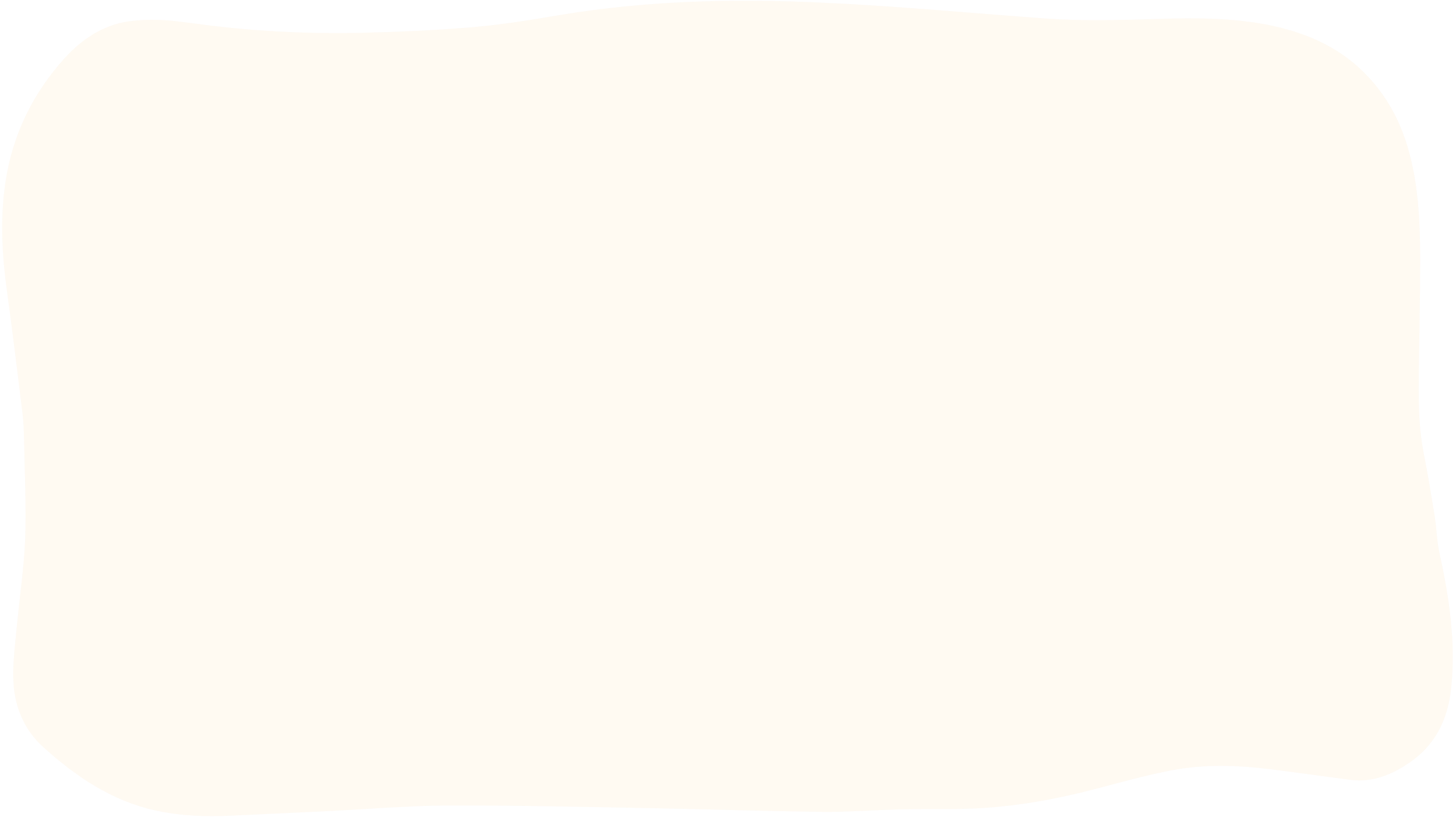 VẬN DỤNG
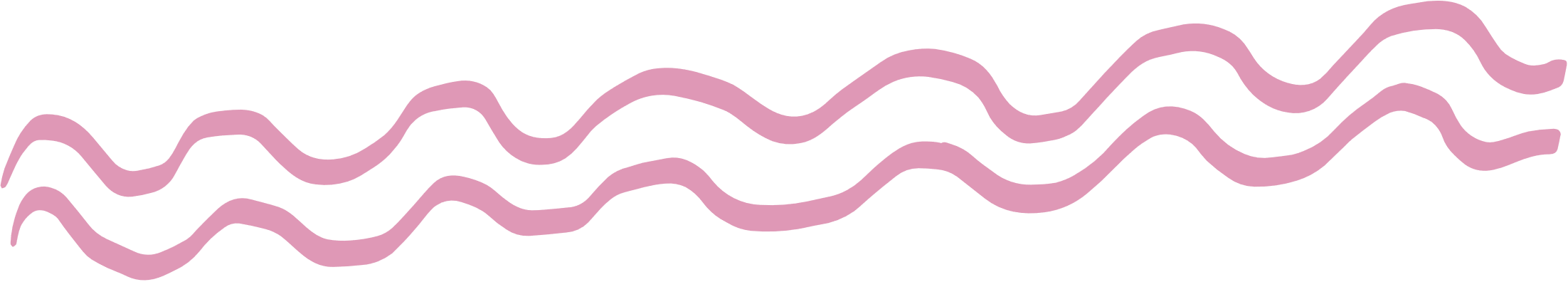 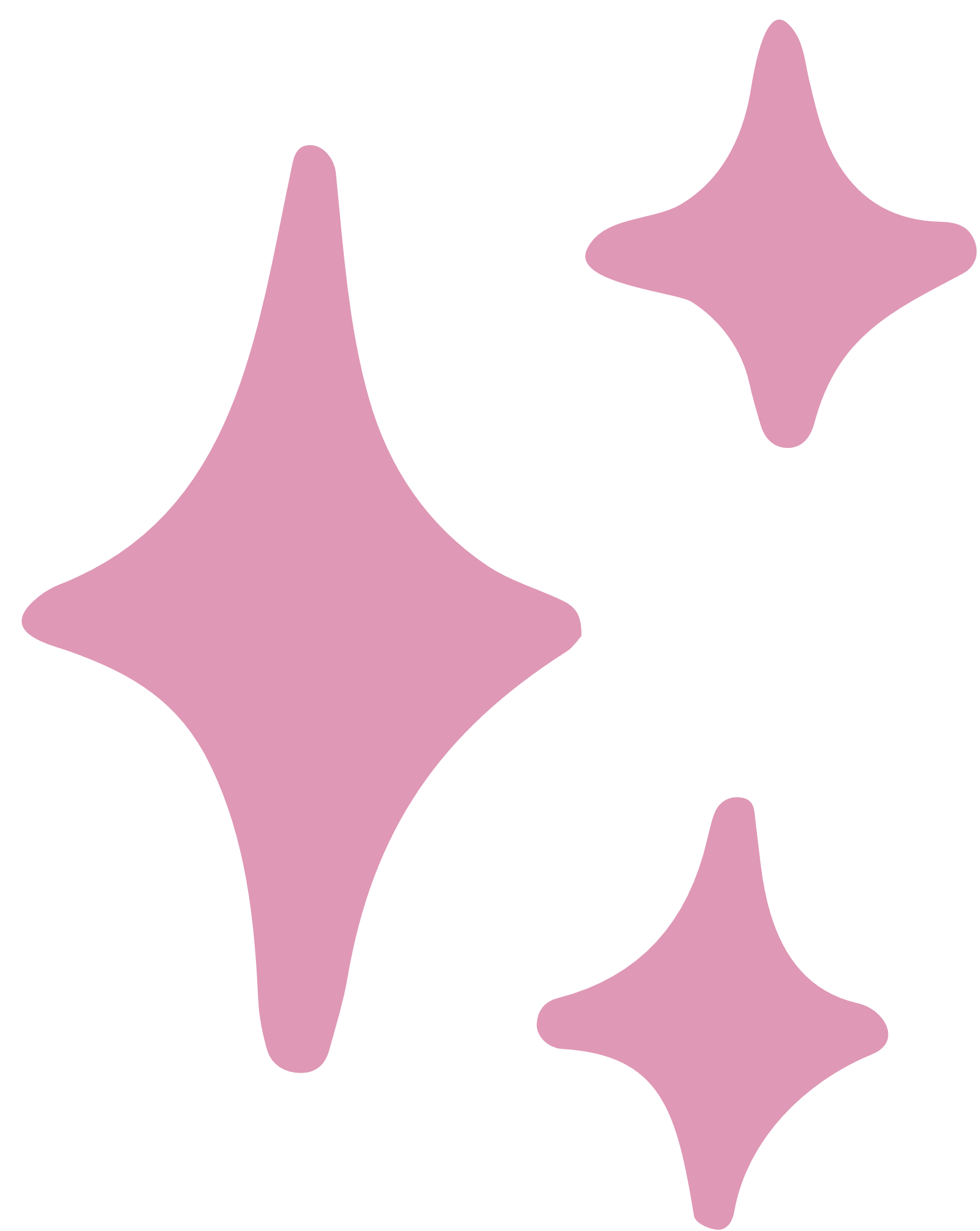 - Mỗi HS thực hiện nhiệm vụ kể lại một trải nghiệm của bản thân – quay video gửi lại cho GV
- Yêu cầu:
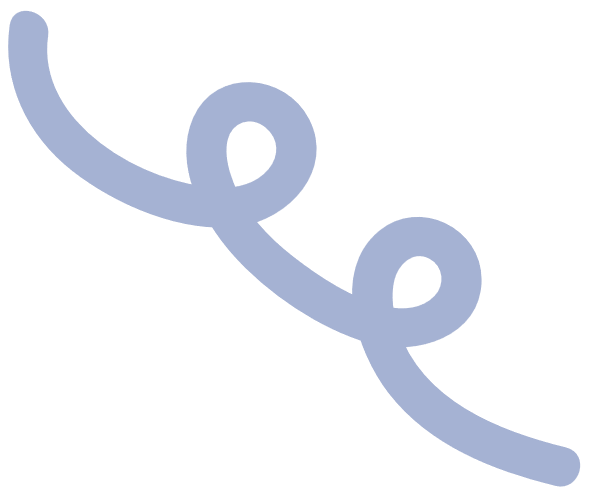 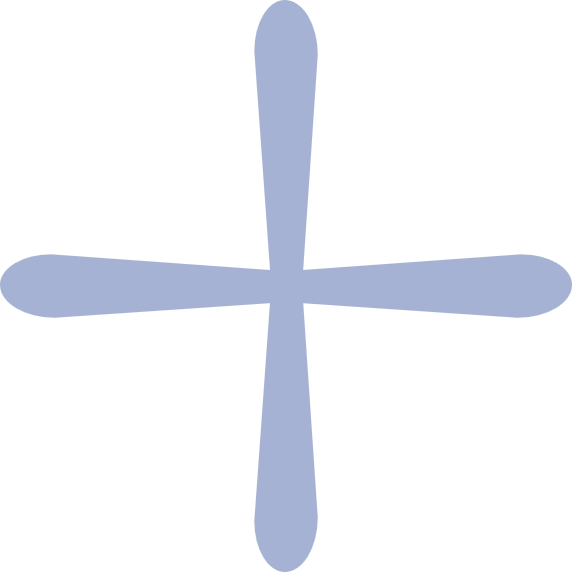 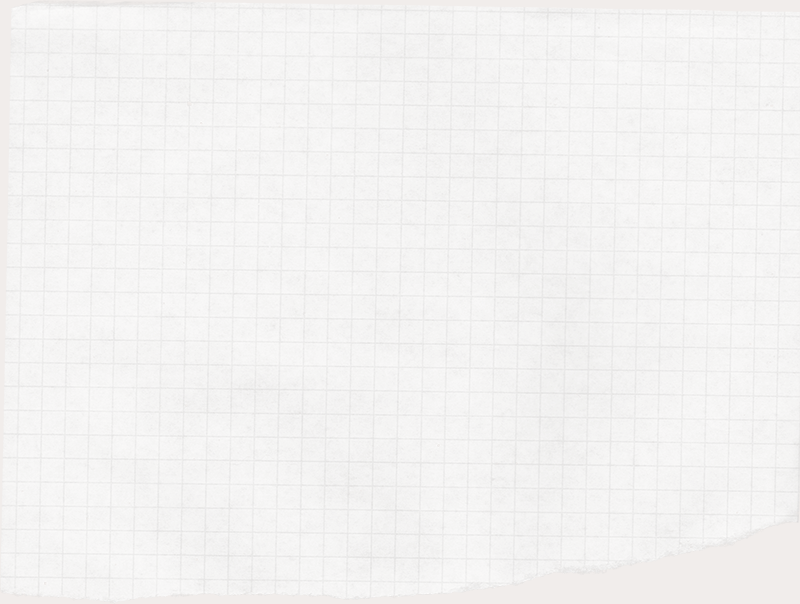 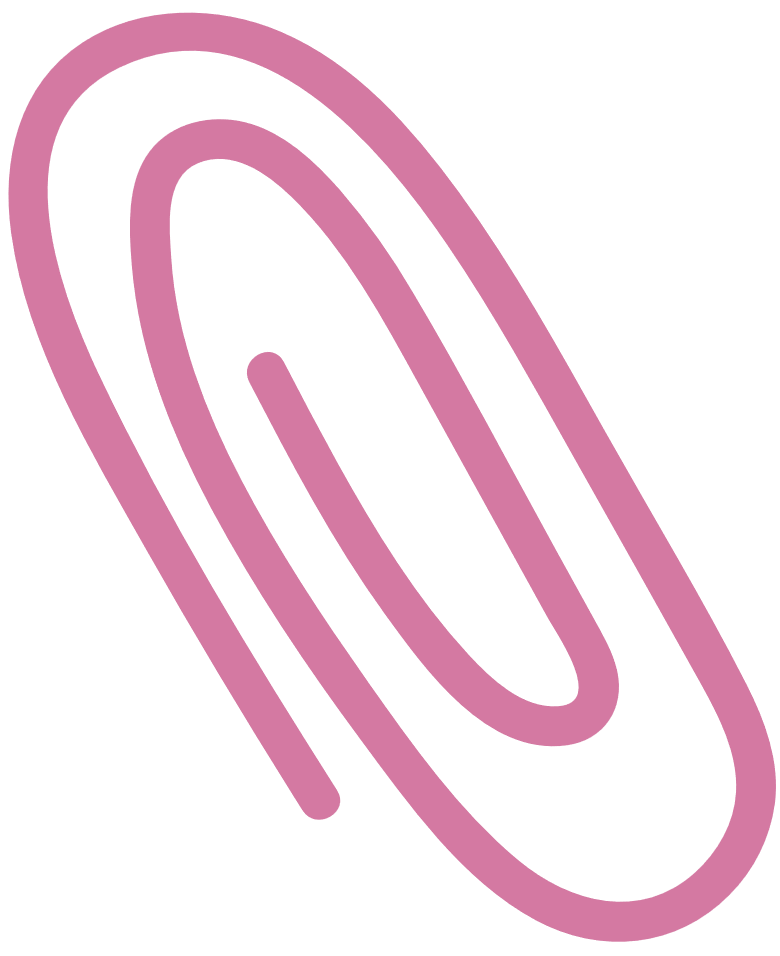 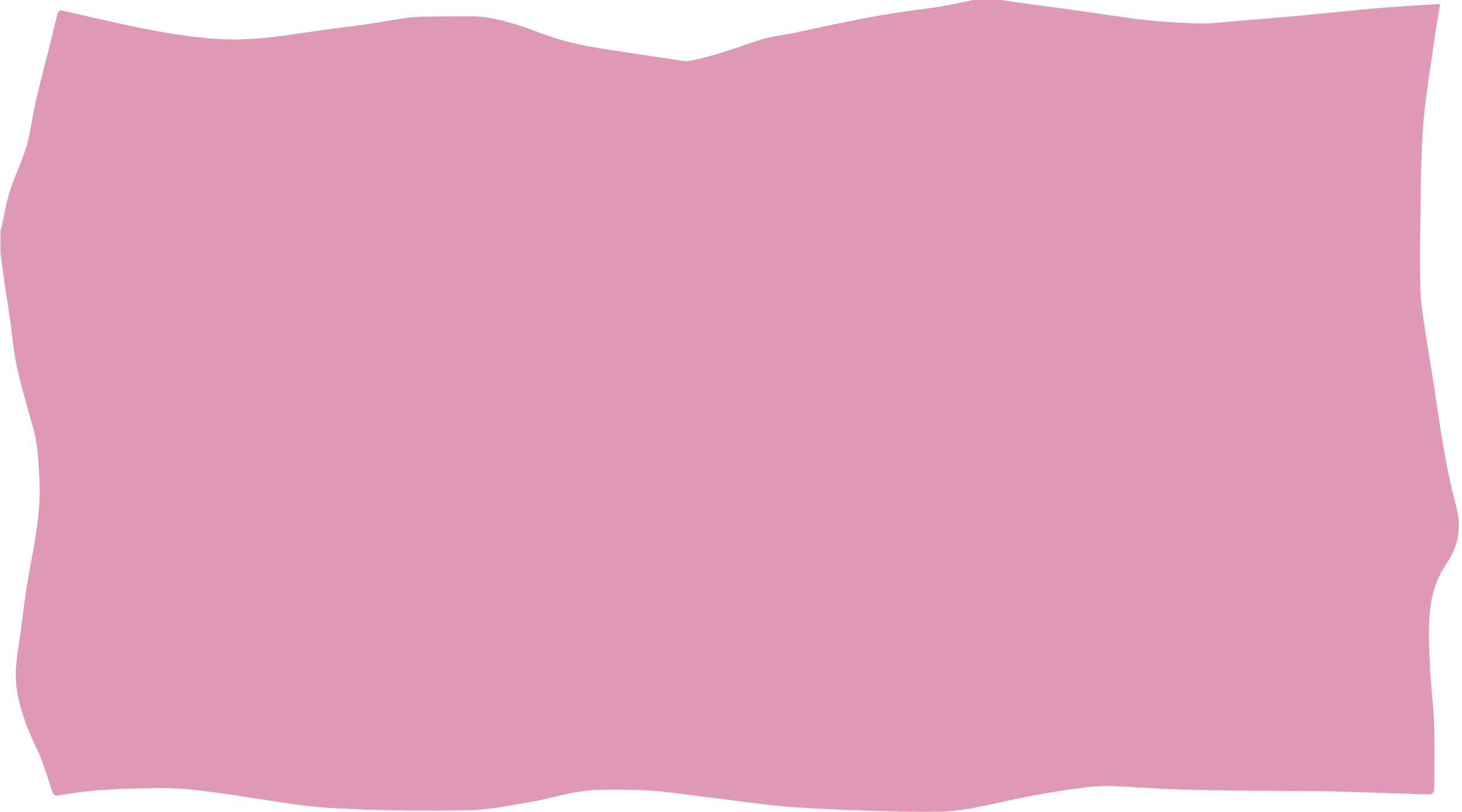 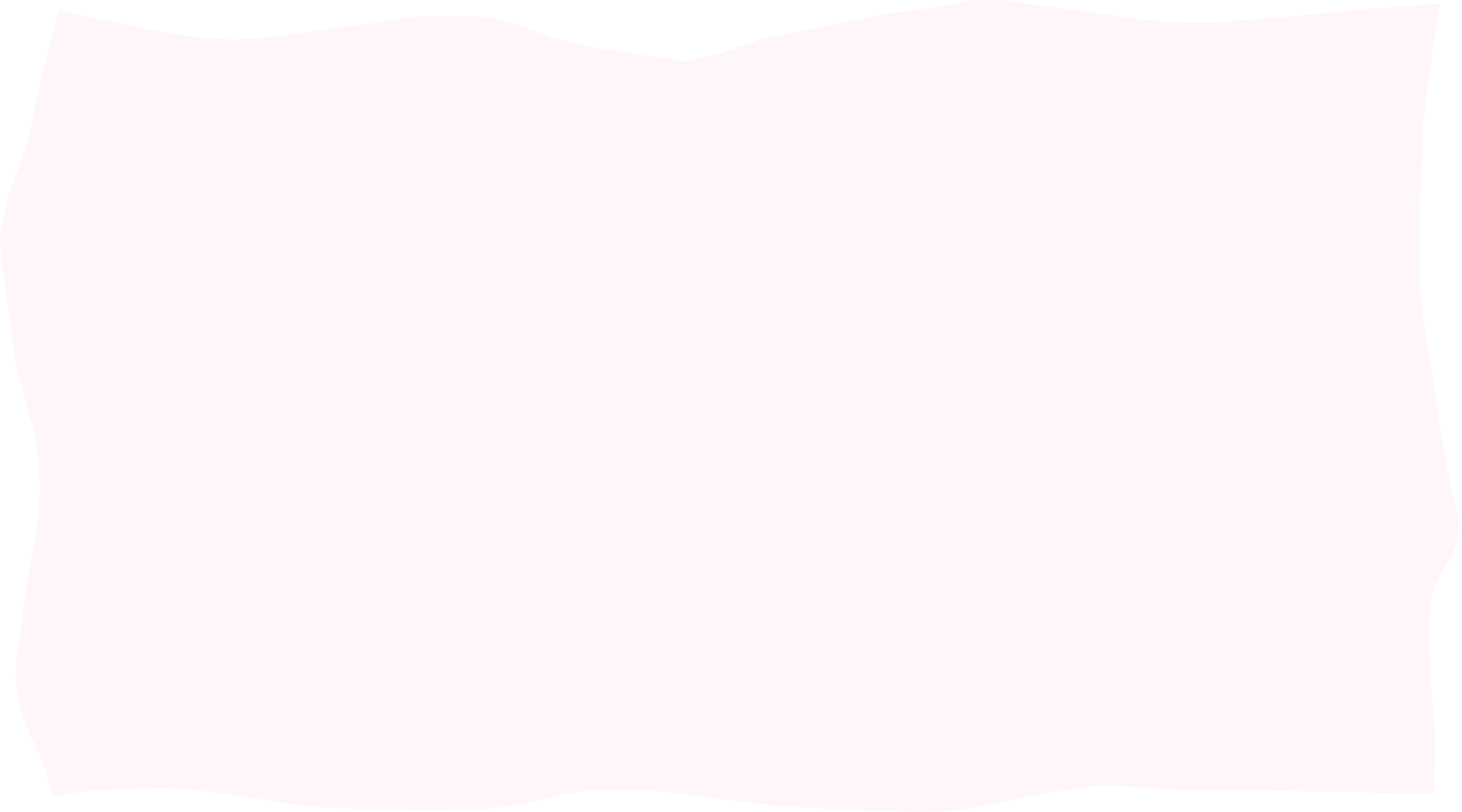 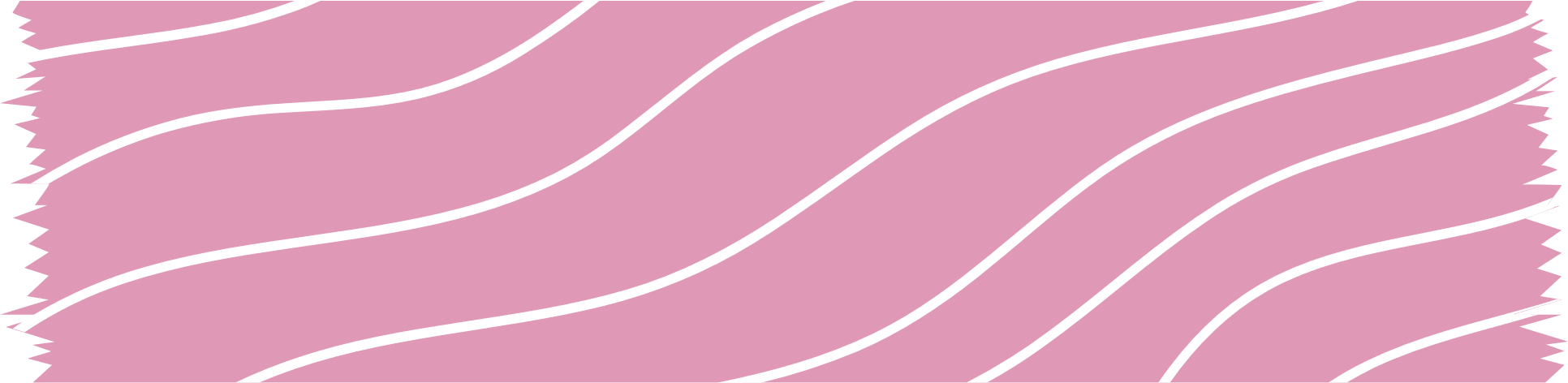 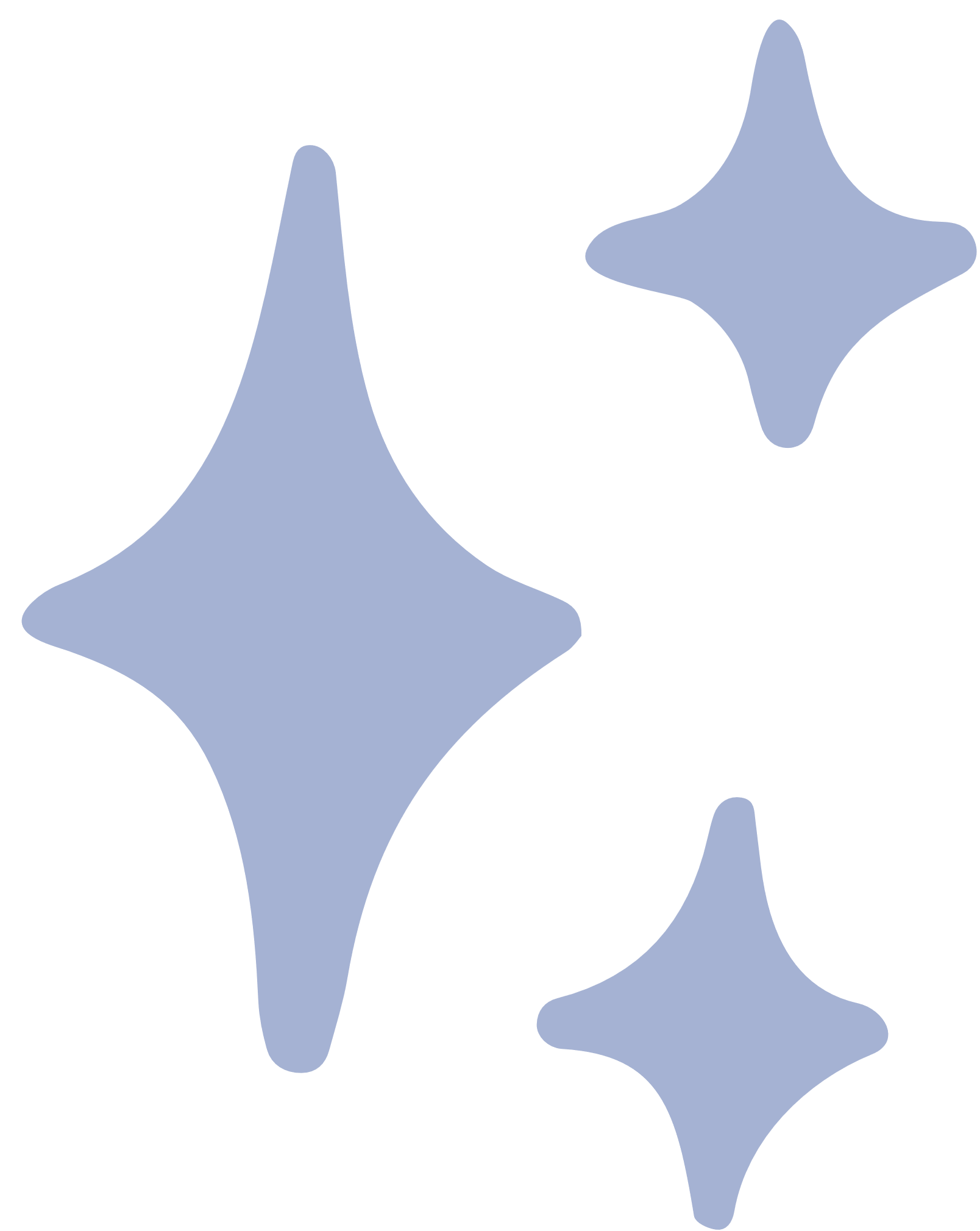 DẶN DÒ
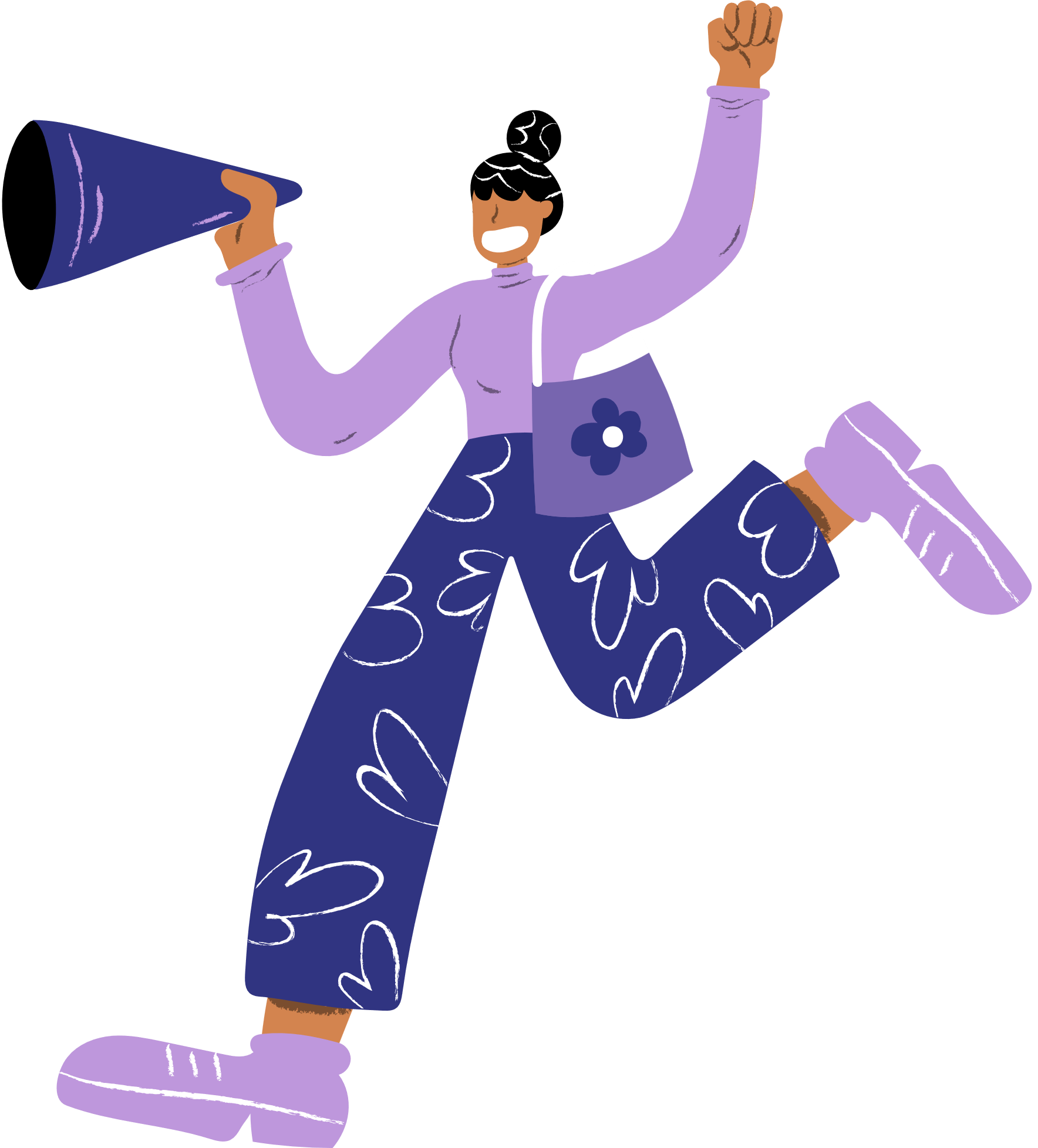 - Tập nói trước gương kể lại một trải nghiệm của bản thân.
- Đọc trước KIẾN THỨC NGỮ VĂN và thực hiện các PHT tìm hiểu bài: Đêm nay Bác không ngủ
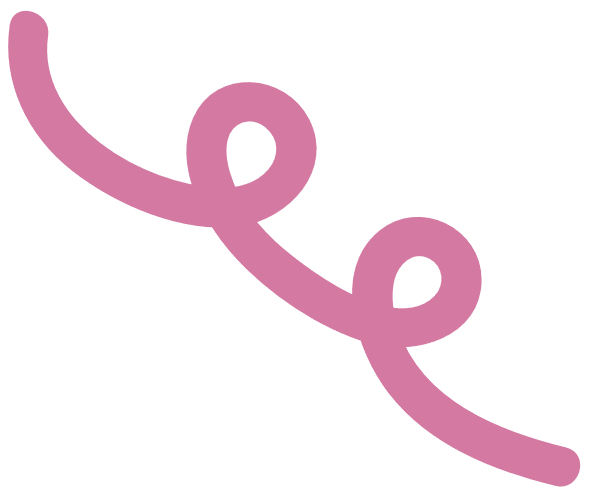 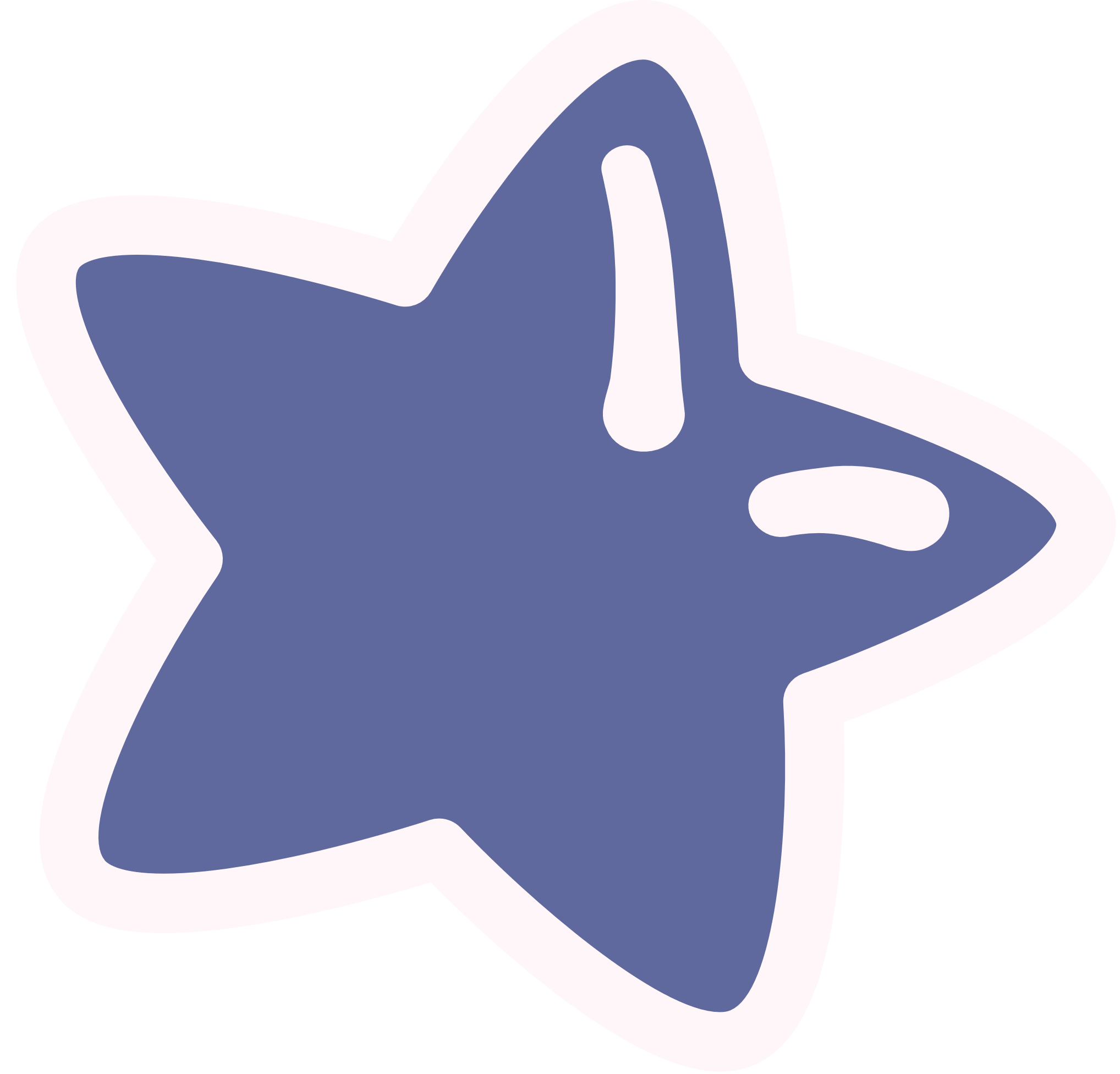